Sinic Brilliance Machinery (Luoyang) Co.Ltd
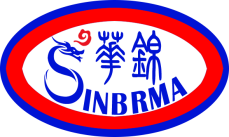 Efficiency High ,Energy Saving 
 Cost-efficent ,Compact Design
Concrete Batching Plant
Our Design Concept Focus On
Two Series of Plant
2.  continuously mixing plant (HZL）
1.  batching plant  (HZS）
Three Different Designs/Constructions
A type（old conventional design）
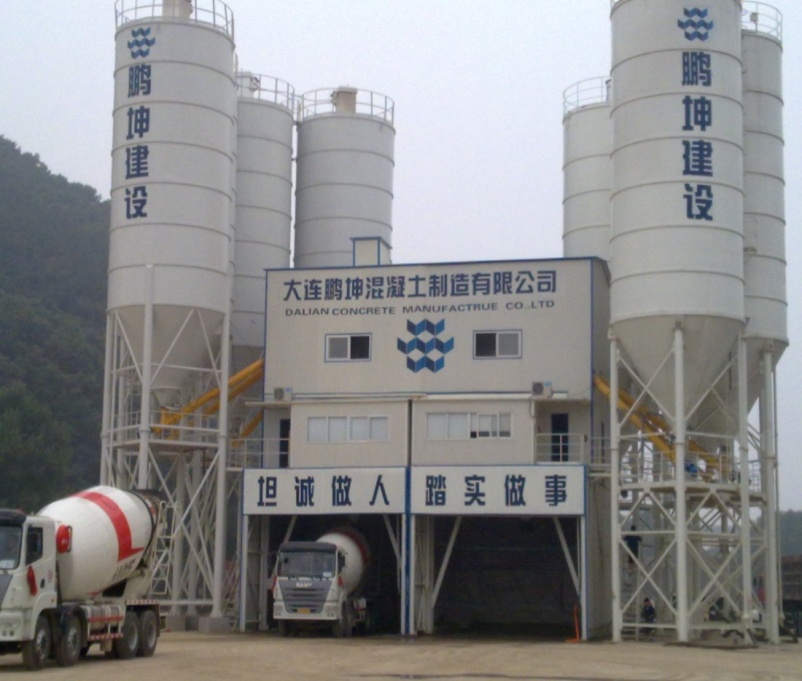 Single plant
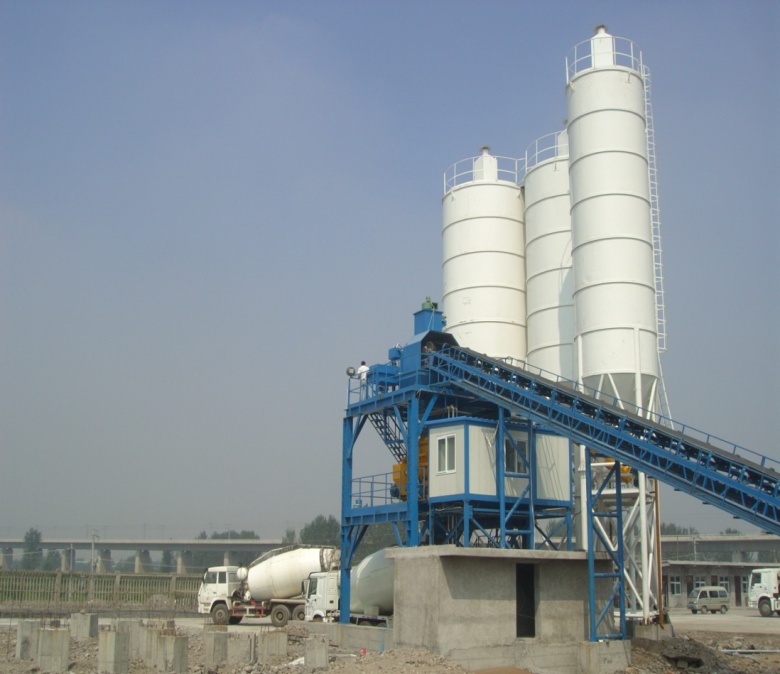 Twin plants
Characteristic：cement silos around mixer station at sector arrangement layout. Occupy more land area. Need  much longer screw conveyors. The foundation is bigger and need more piling works,  cost much higher.
Three Different Designs/Constructions
B type（new design）
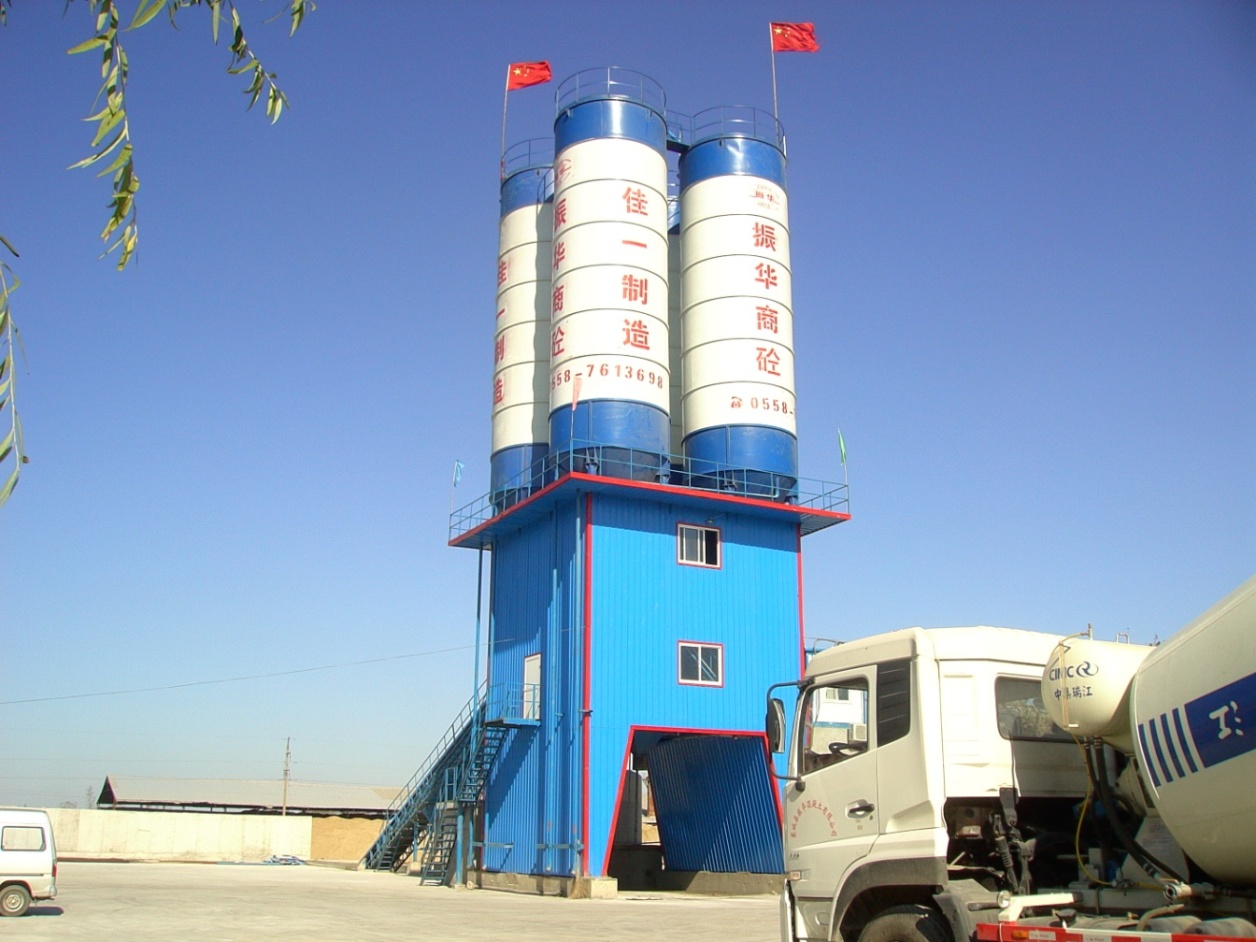 Characteristics：cement silos located at the top of the mixer station, only1.5m higher, very compact design, foundation smaller, save land area, cost much less.
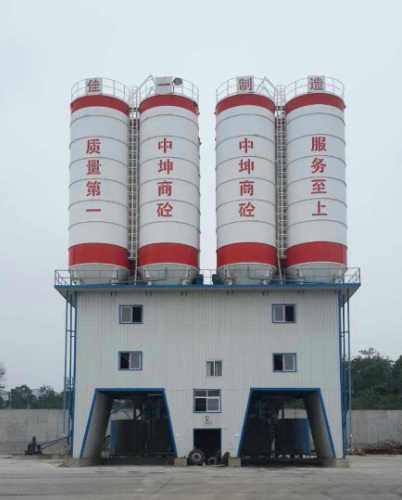 Single plant
Twin plants
Three Different Designs/Constructions
C type（new design）
Characteristics：compact  and  modular design, plant extendable.
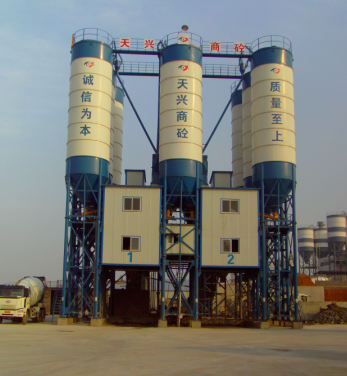 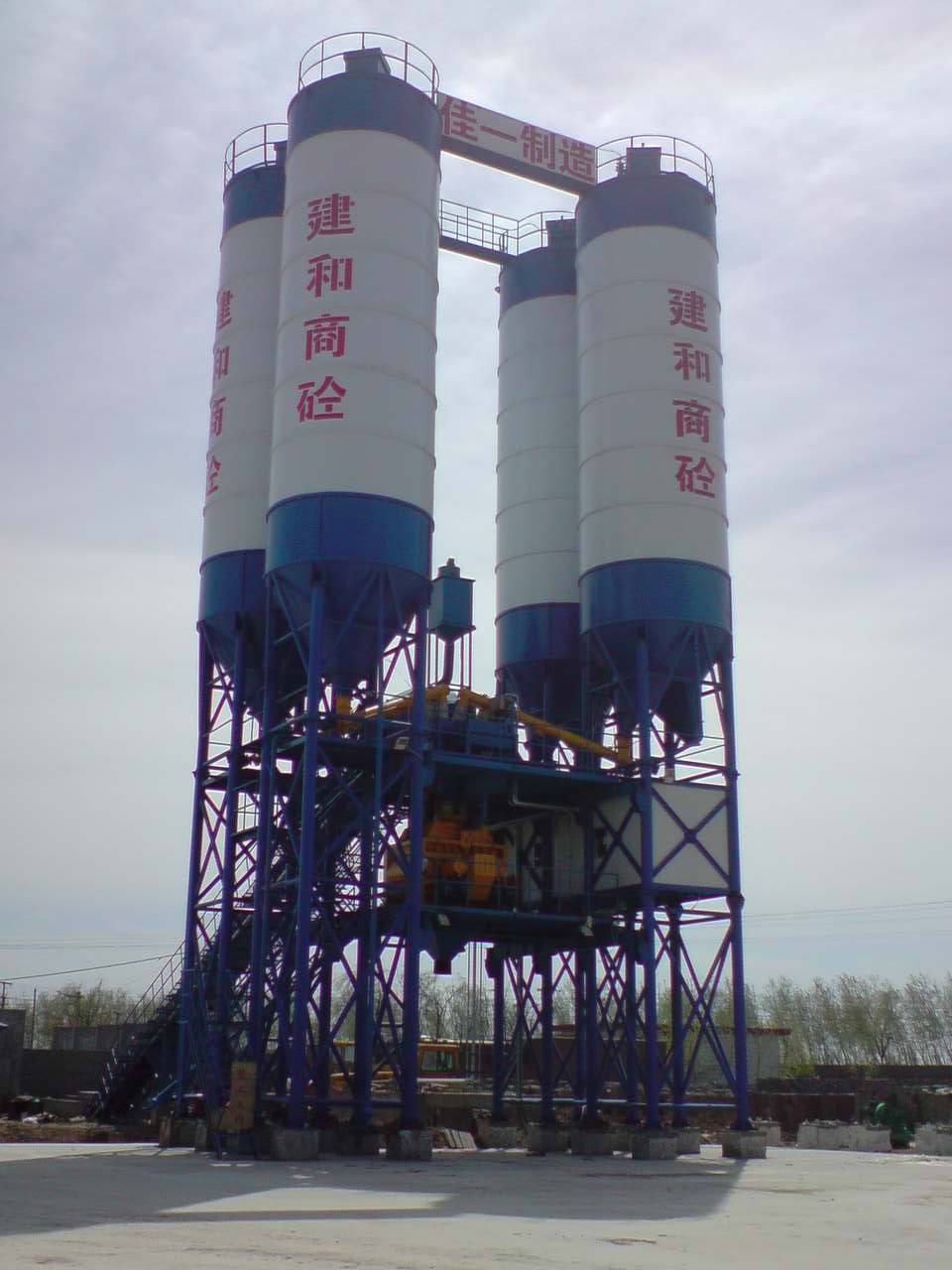 Twin plants
Single plant
Four Characteristics
Achieve  high efficiency:
cement feeding speed 2 times faster
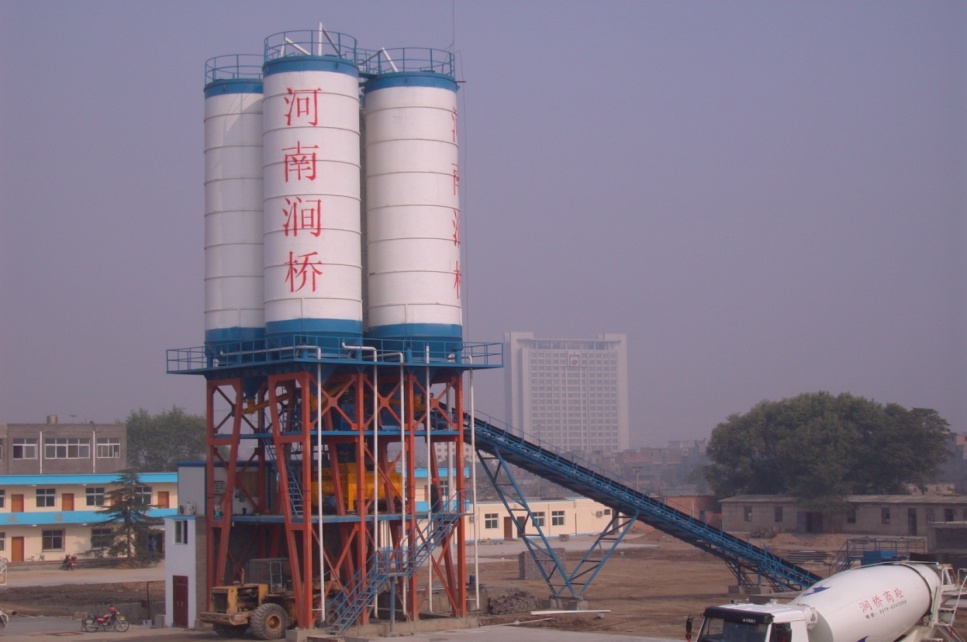 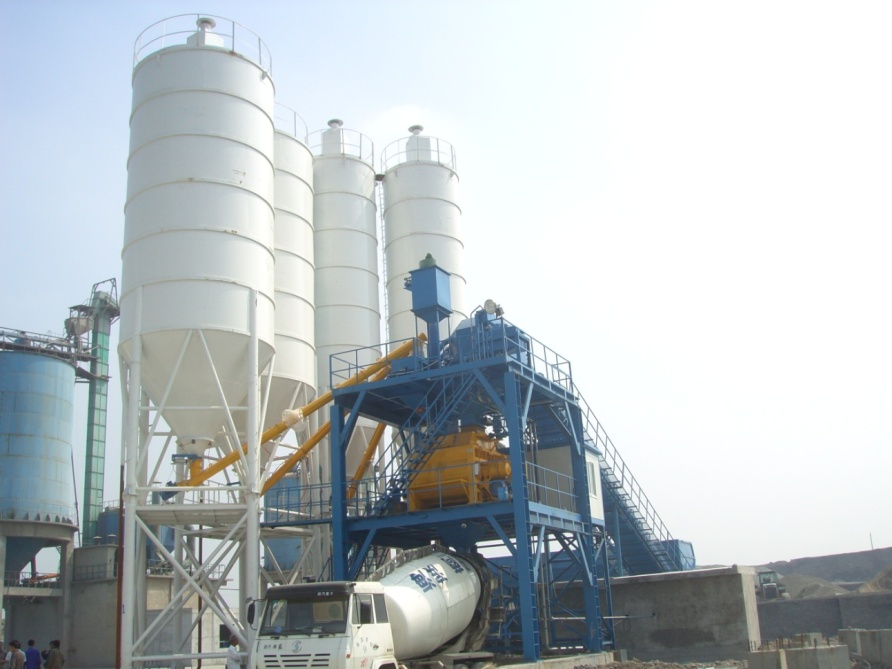 B type
A type
Achieve  high efficiency:
aggregates feeding speed 2 times faster
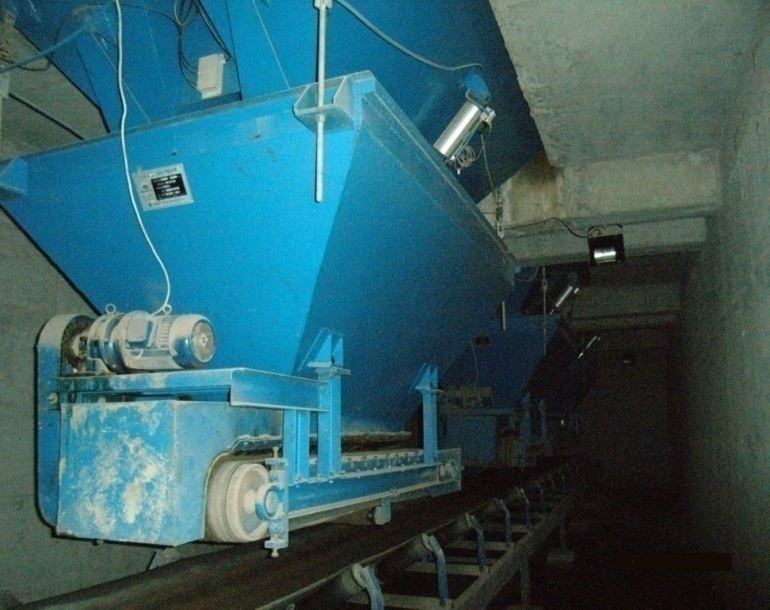 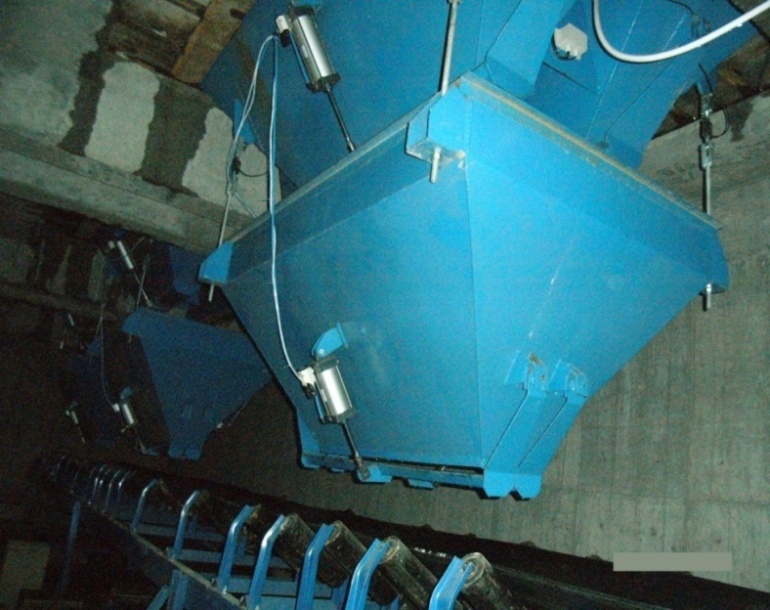 Introduction of our patented “subtraction” weighing technology and device
Subtraction weighing：aggregates falling by means of forcible extracting by small belt conveyors. The small motors drive the belts, the belts take out all aggregates synchronously and they are  uniformly laid onto the belt conveyor underneath.
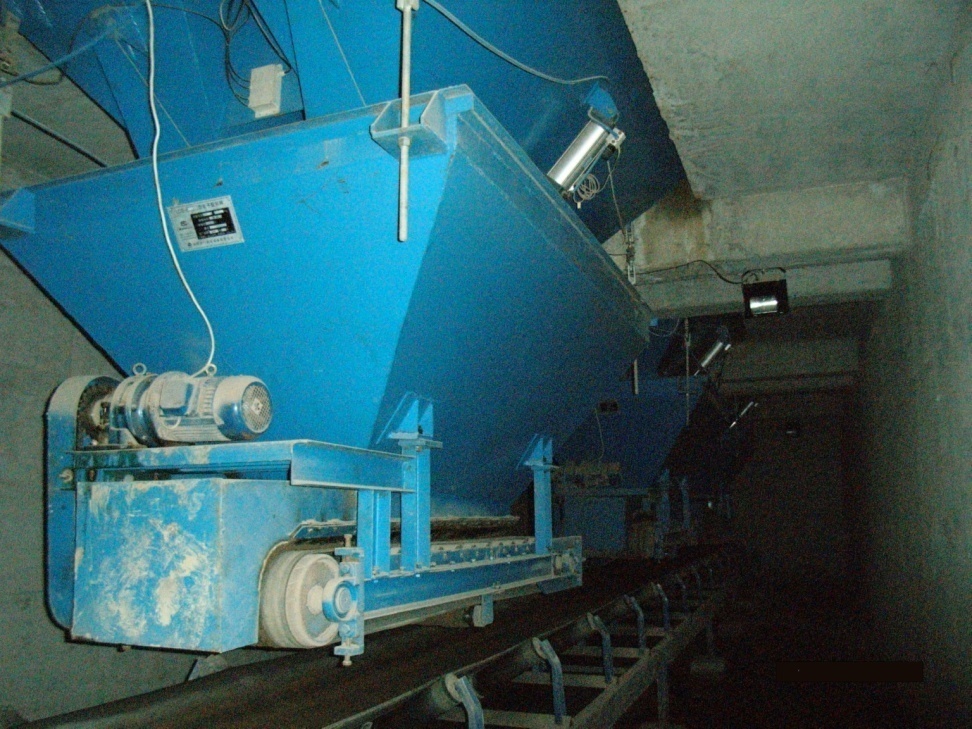 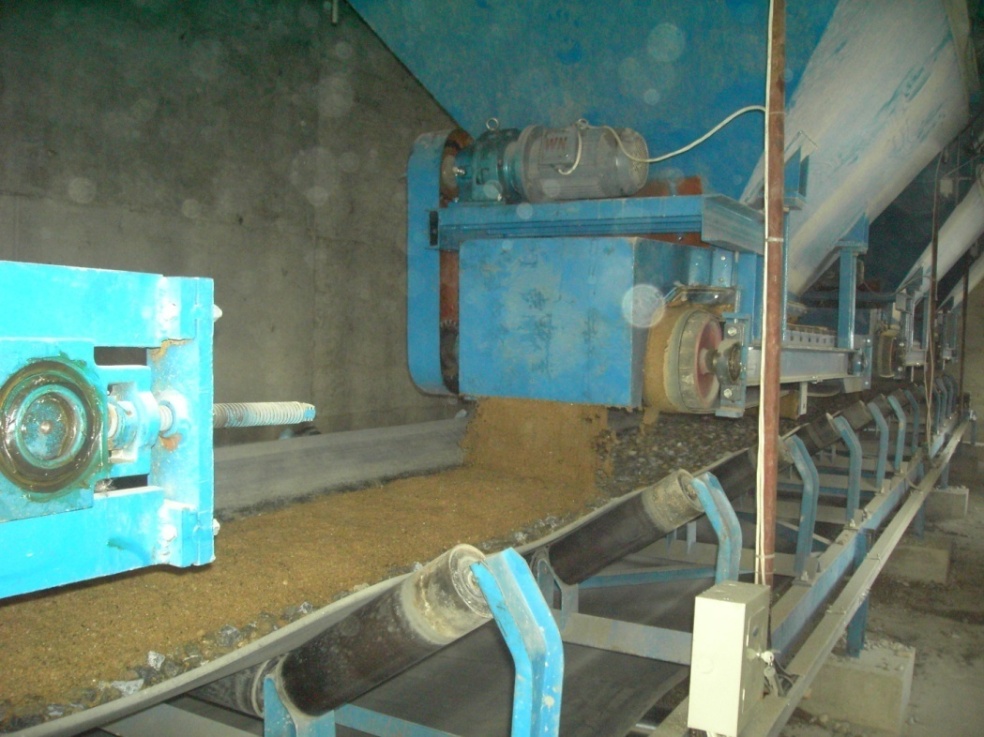 Subtraction weighing:  patent technology guarantee high precision of material weighing
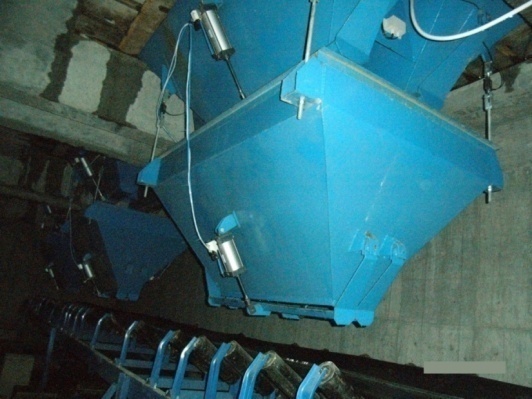 Addition weighing device
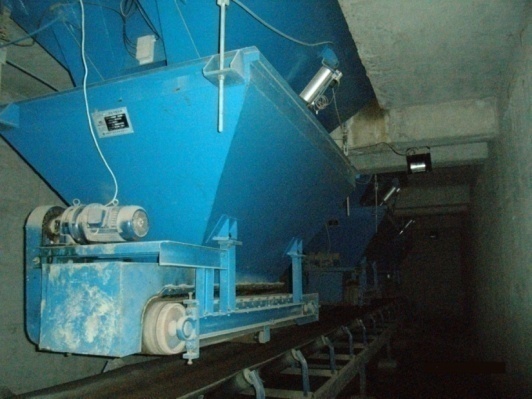 Due to the materials are extracted by small belt conveyors, no material falling between the storage hopper gate and measuring hopper, the weighing accuracy is 20 times better, the weight tolerance can achieve ±0.1%.
Subtraction weighing device
Subtraction weighing:  weighing faster, batching efficency much hihger
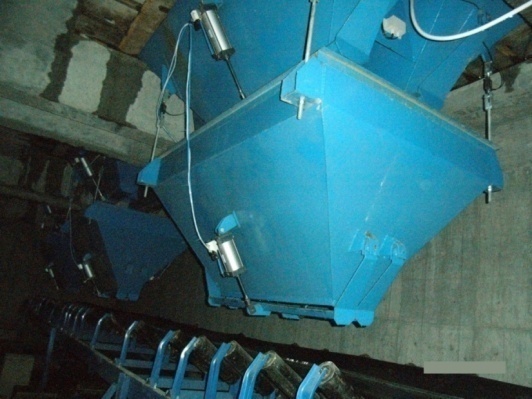 Addition weighing device
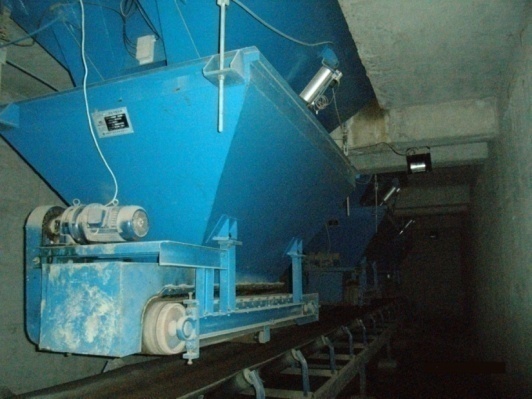 Subtraction weighing device
Subtraction weighing:  aggregate in storage bin no bridging and no blocked
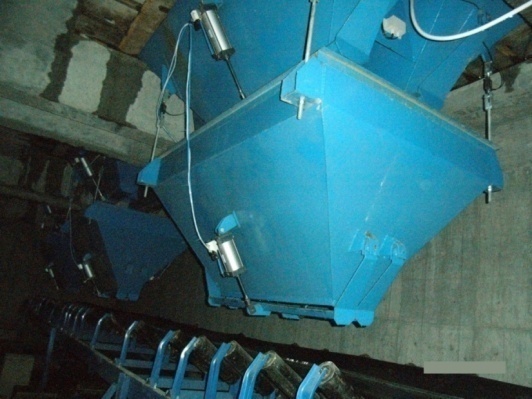 Addition batching
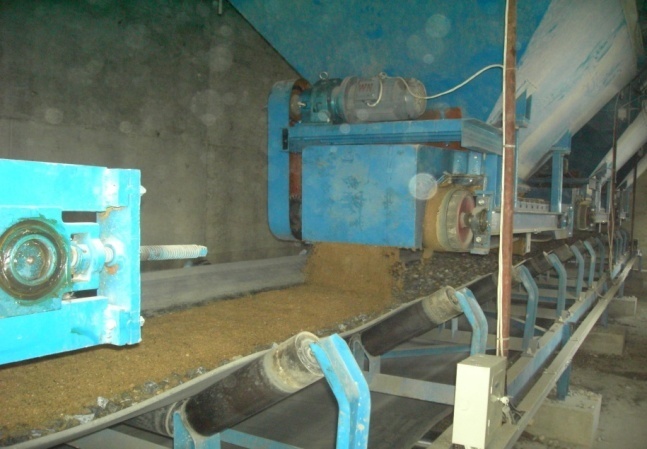 Subtraction batching
Subtraction weighing:   longer service life
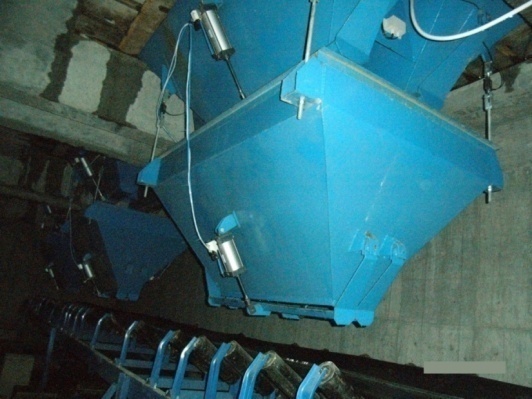 Addition weighing
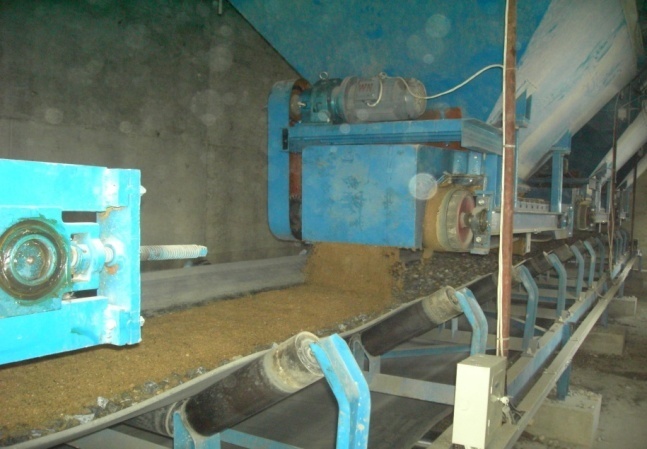 Subtraction weighing
Short video show Subtraction weighing /batching  process
Click Left  Screen
 To watch the video that show the  actual effect of Subtraction Weighing Batching technology
Achieve high efficiency:
control system can switch two tasks in “gapless”  way
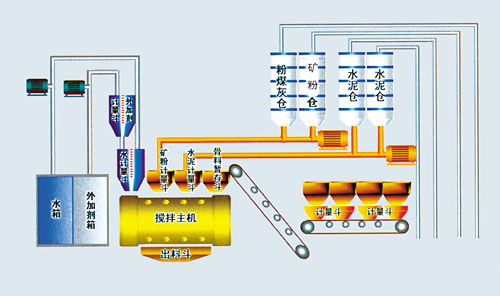 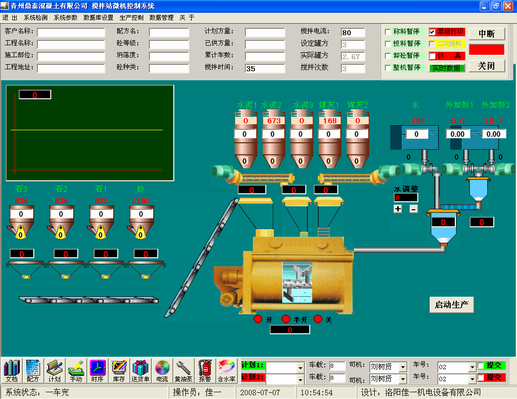 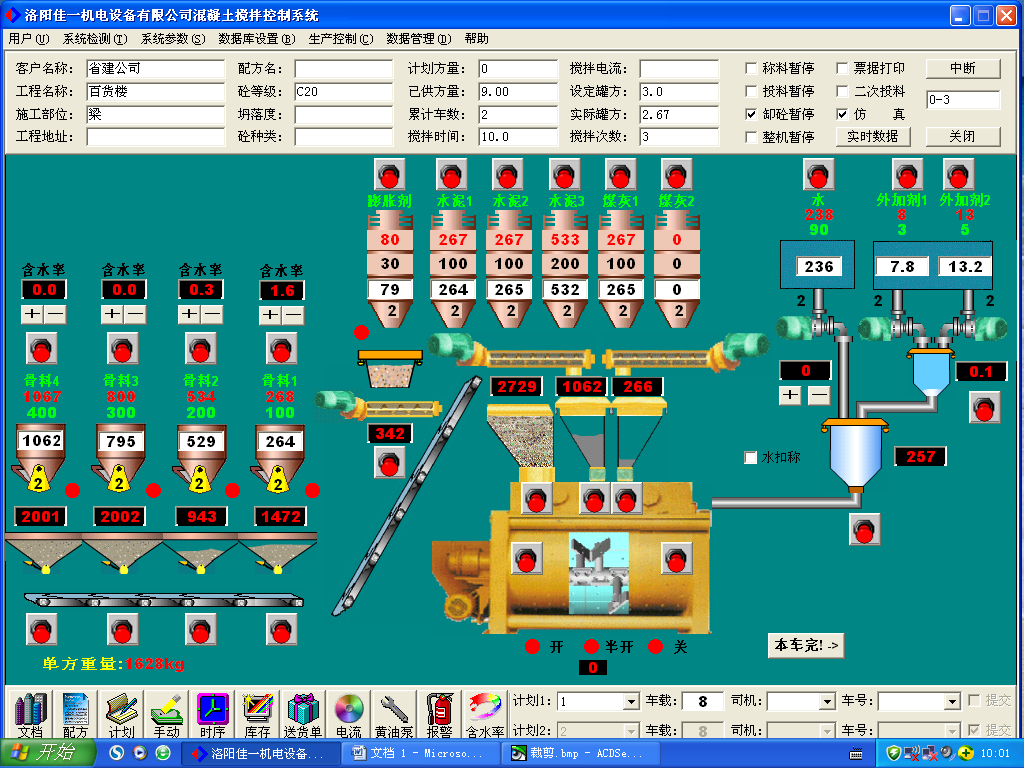 Jiayi Control System
Achieve higher efficiency
Remarkable Energy Saving:
Installation power is much less because new design
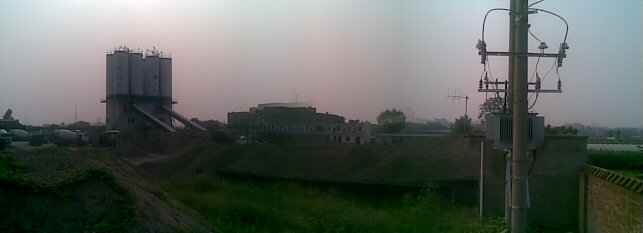 Conventional design：
two HZS180A plants need  500—600 kw transformer.
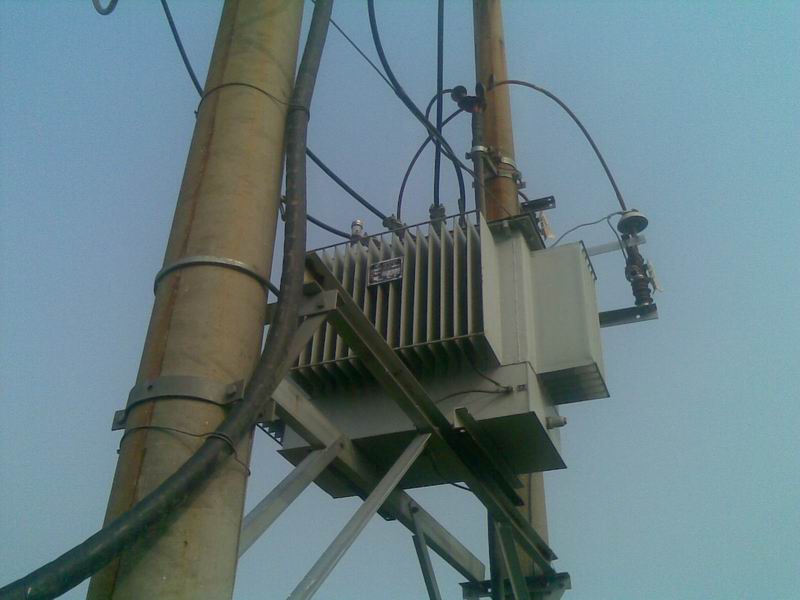 New compact design：two HZS180B plants need 250 kw transformer
Remarkable Energy Saving:
save electricity
Conventional plant:  A type,  4 screw conveyors, installed power is 18.5*4 =74KW.  Besides, the conveyors shaft bearings need often maintenance. The  maintenance work is almost 1/3 of  the maintenance of the whole plant.
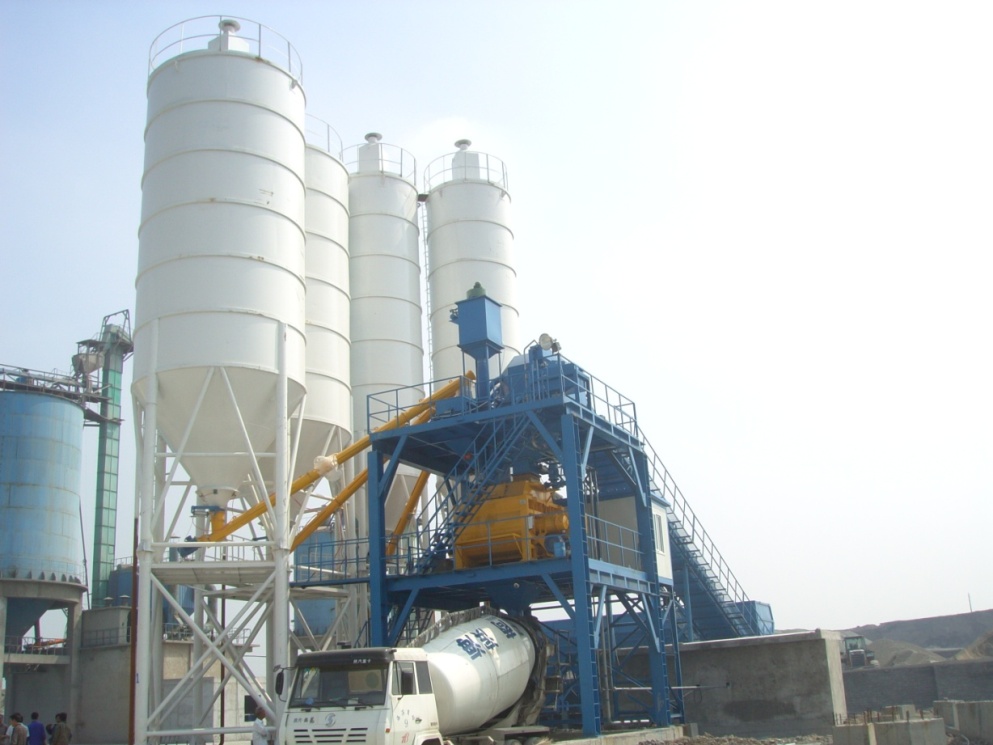 New compact plant: B type, 4 screw conveyor and each 5.5KW，total power  is  4*5.5=22KW. Besides, there is no bearing and no need maintenance.
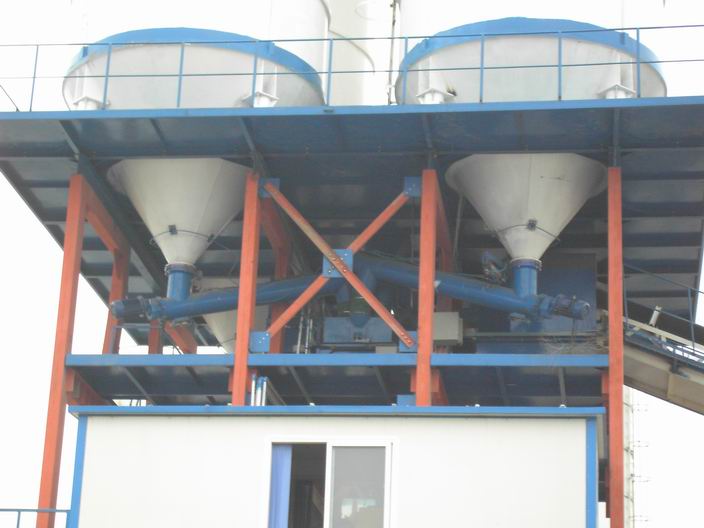 Remarkable Energy Saving:
Foundation / land  area smaller
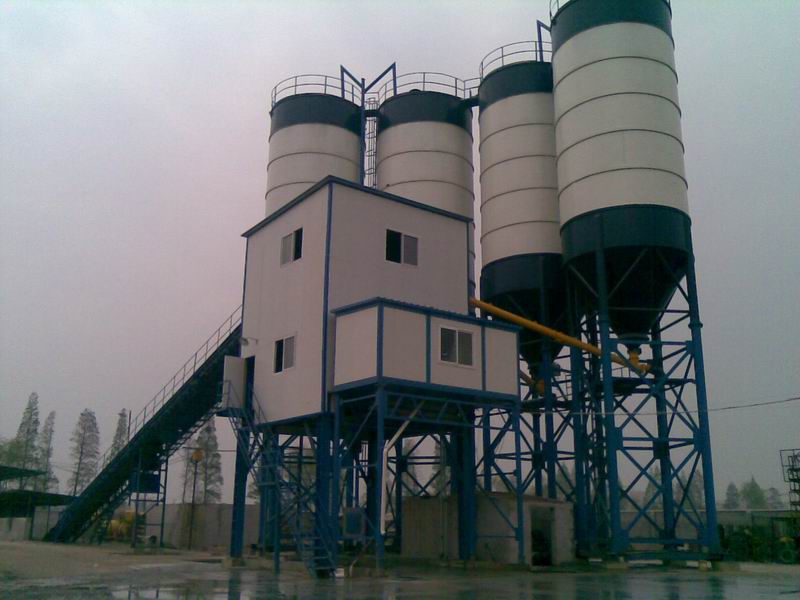 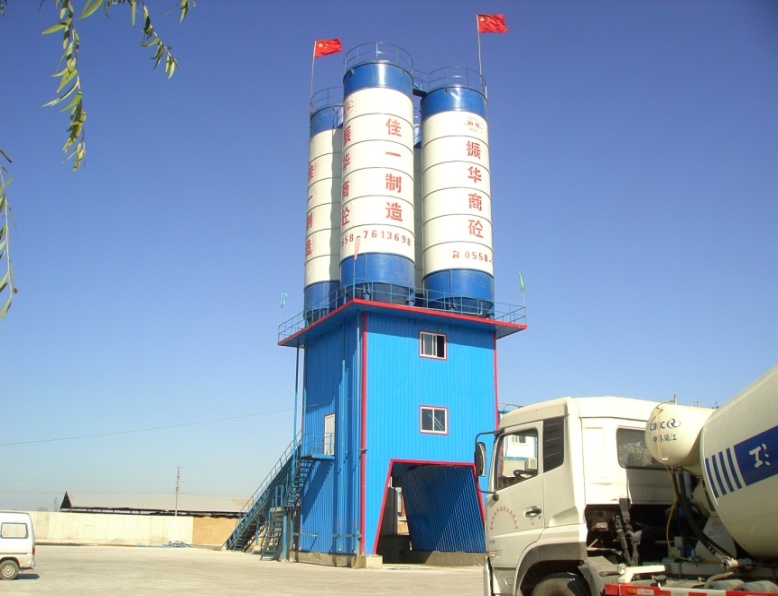 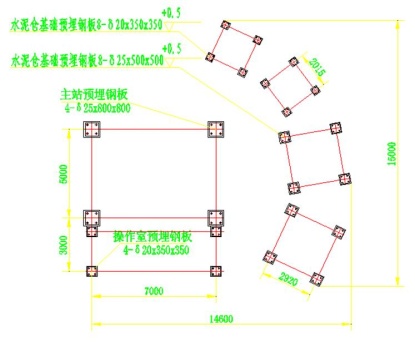 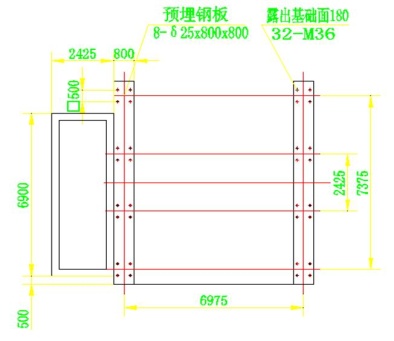 Economical benefit 
due to higher efficiency and energy saving
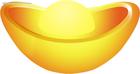 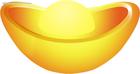 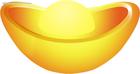 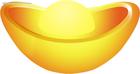 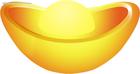 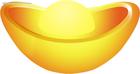 Economical benefit 
due to higher efficiency and energy saving
Due to higher efficiency，our new design plant takes only 4 minutes to load 12 cbm mixer truck; However, the conventional plant takes around 7 to 8 minutes. These 4 minutes time saving directly reduce the cost of electricity, fuel, manpower and wages, etc.
Therefore, use our plant, not only the initial construction invest is less, but also the later running cost is much less.According to the static data from our client, use our new design plant, to produce 1 cbm concrete, 0.6 US$ cost can be saved. One plant of annual production 300,000 cbm concrete can  save cost US$179,000 per year.
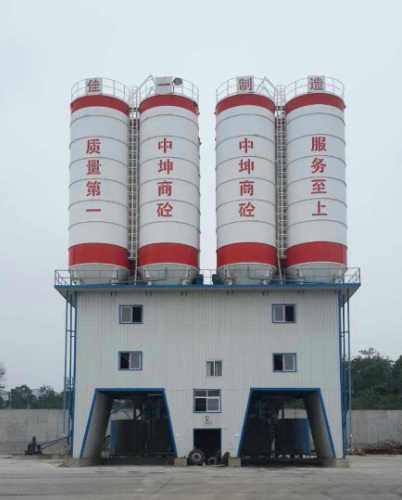 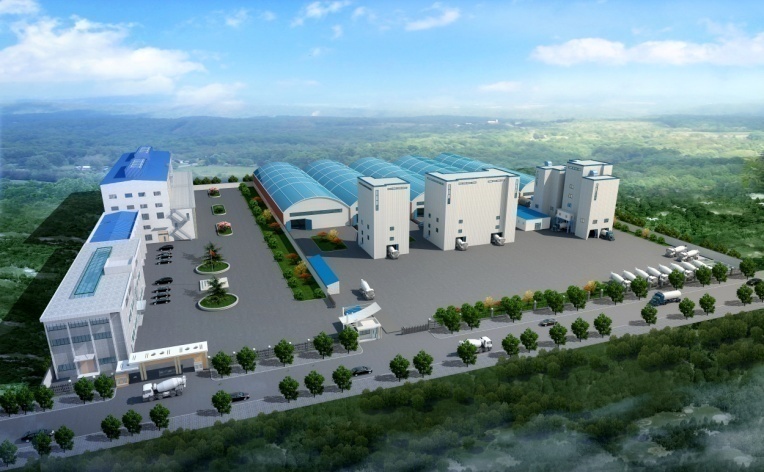 Environment friendly
Environment protection: dust treatment
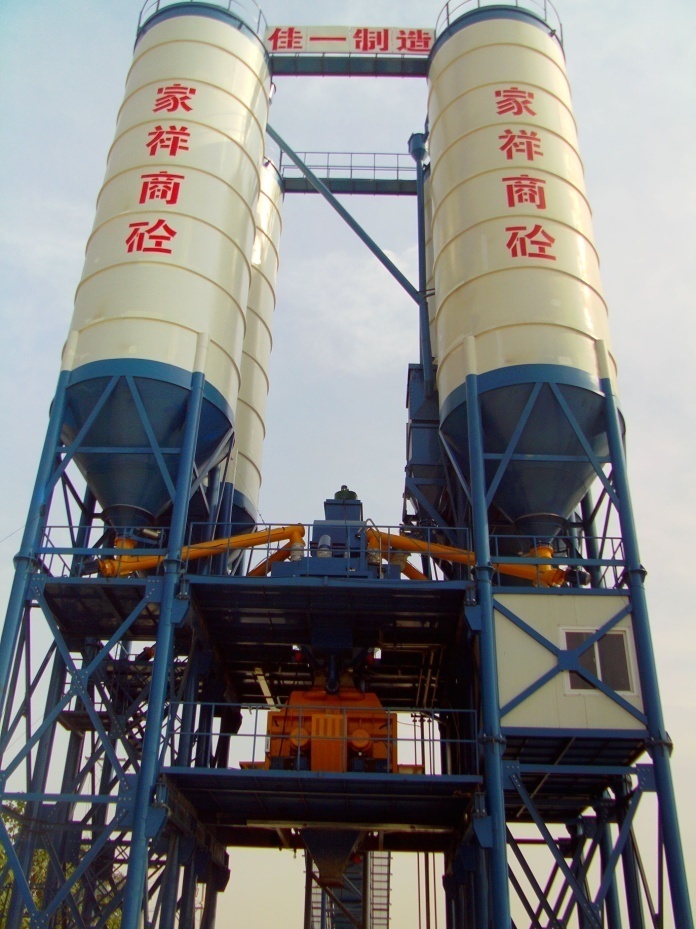 Zero emission central dust  collector
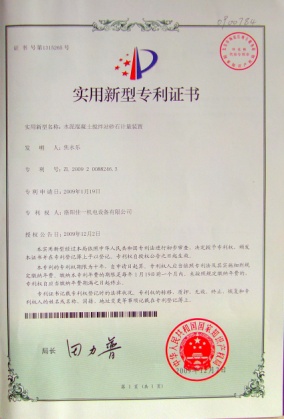 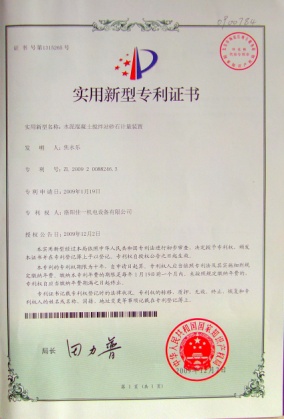 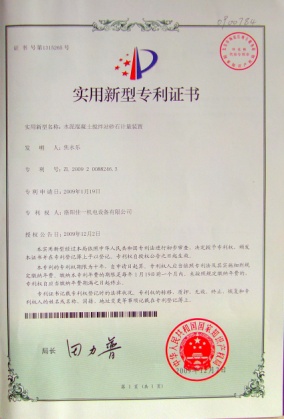 Our dust treatment technology and dust collector devices  have 
been awarded with national patents
Zero emission dust centralized collecting device
“ Dust Centralized Collecting System” is connect all silos top together by pipe, centrally collect all dust together.  Non-return valve installed in each dust collecting pipe to prevent cement leaking into others when silo filling.
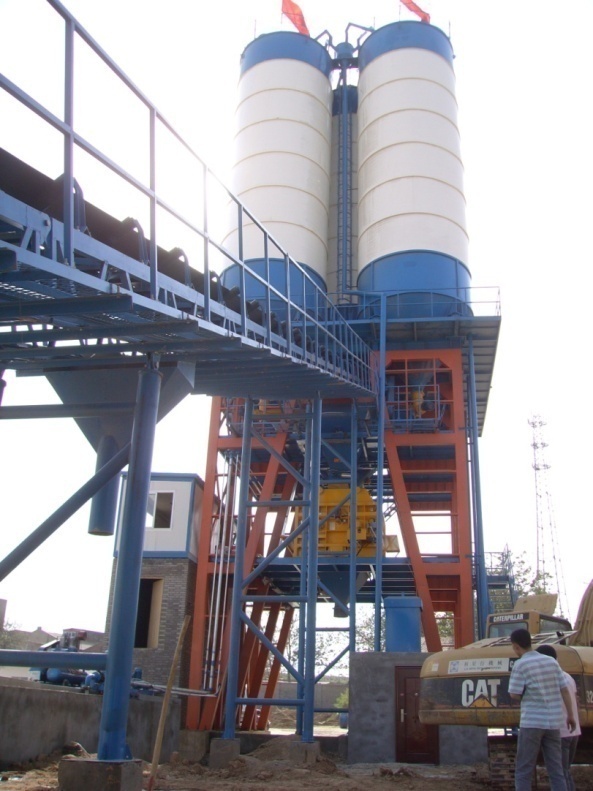 Dust Collector Room：
The collected dust go to collector room located under the mixer station. The dusty air flow into the filter chamber, and filtered clean air discharged out into atmosphere.
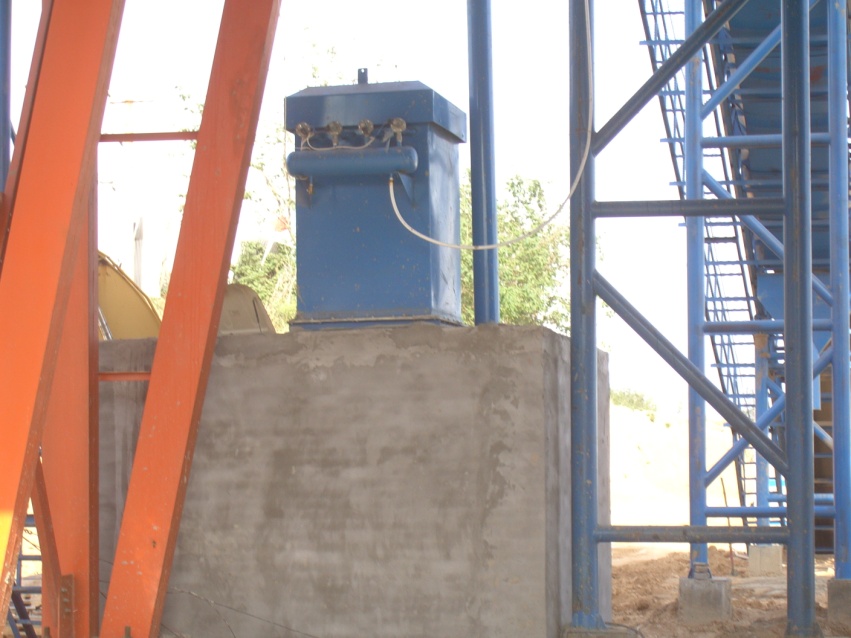 Zero emission dust centralized collecting device
Zero emission dust centralized collecting device:
The collected dust directly feed into the dust collector located above the mixer station. Through the filter, dust is collected and clean air is discharged. The collected dust is directly feed through special pipe into the cement weighing hopper for recycling use. Therefore zero emission is achieved.
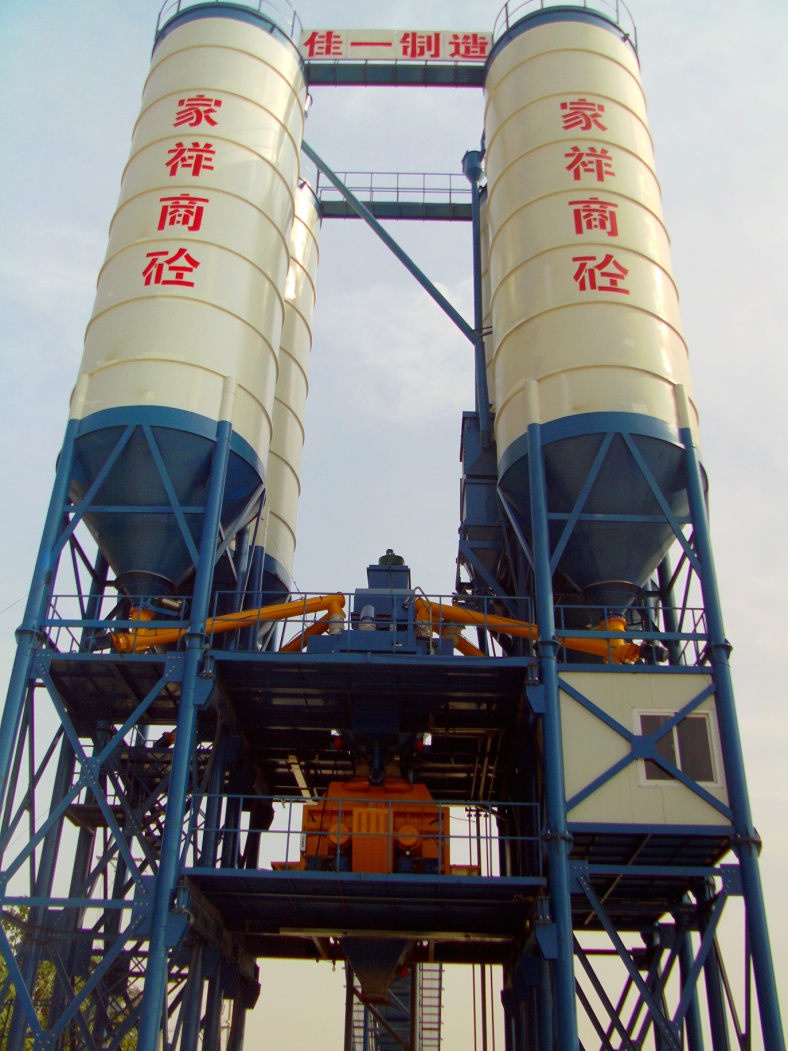 Dust Collector of Mixer Station
Pulse Air Back Blow Active Dust Collecting.
Fan draw in the dust from mixer and adhere onto filter bag. Pulse air flow vibrate the filter to make the dust feed back to mixer. 
Special breath device can balance the pressure during charging and discharging, therefore avoid pushing and drawing the scale, this make weight measuring more accurate.
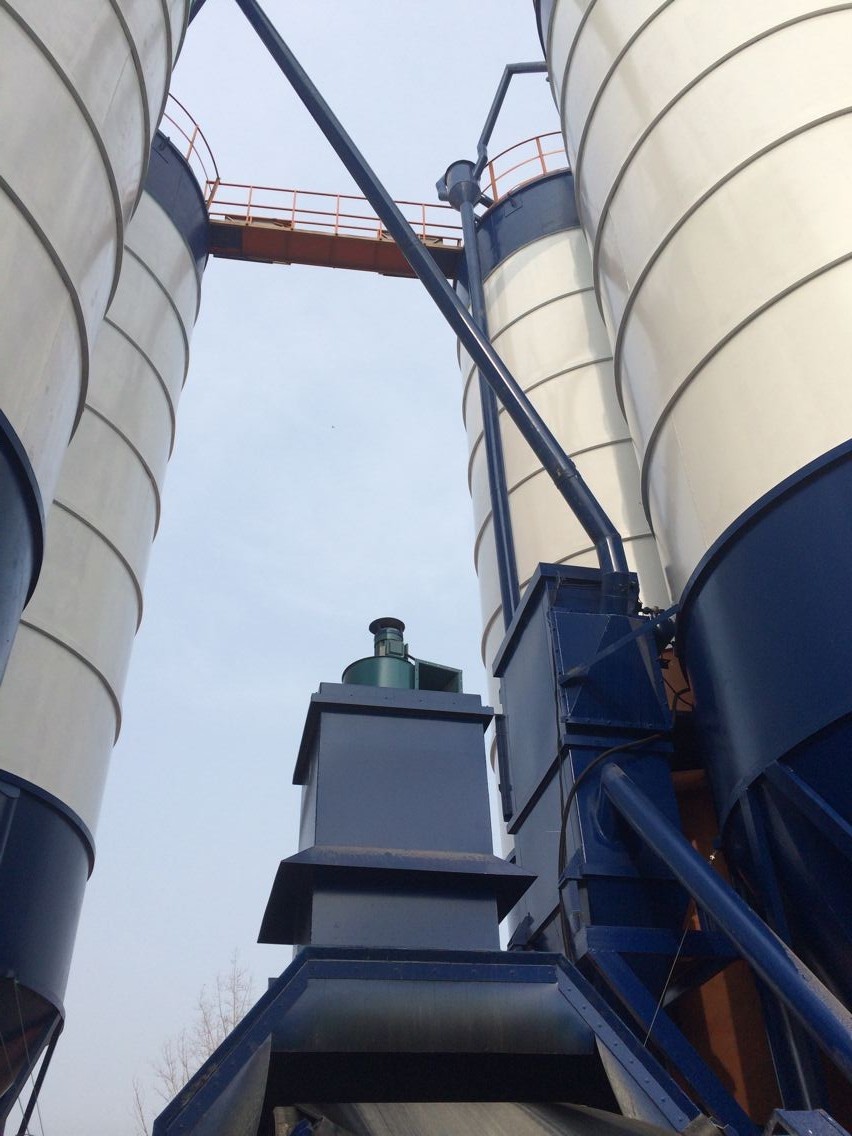 Environment Protection
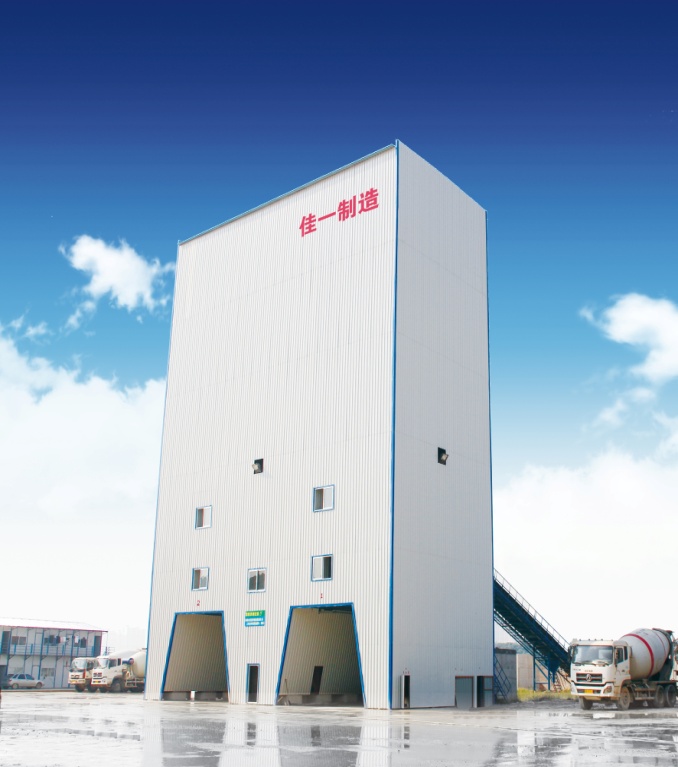 Environment protection: waste water treatment
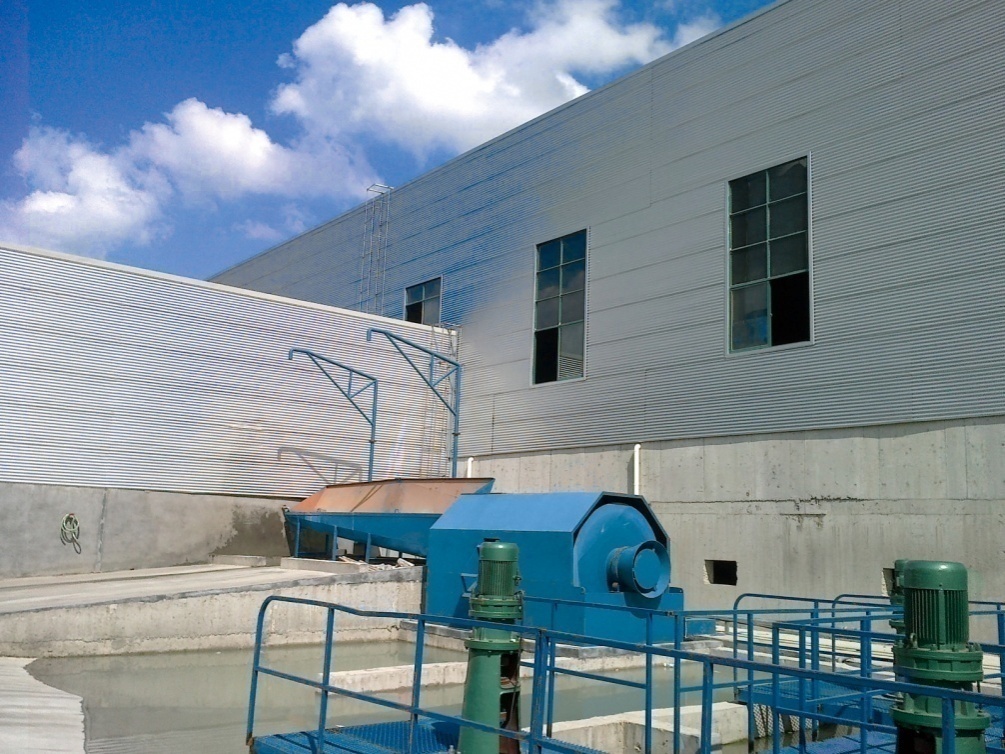 Waste water recycling device
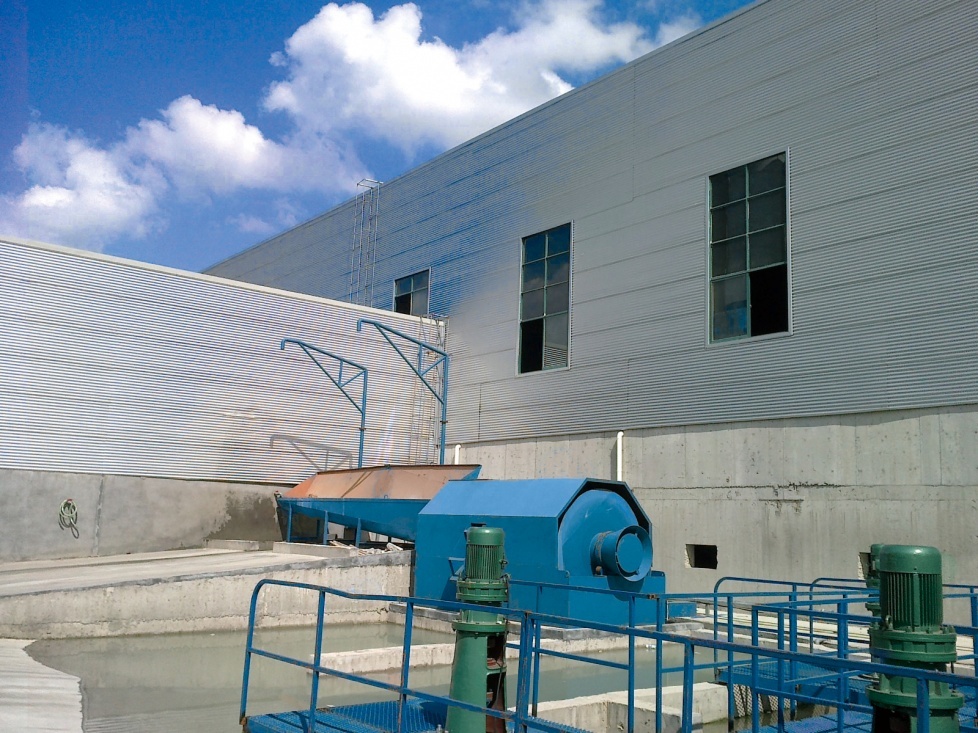 3-stage waste water sediment process:  dirty water pool,  sediment pool,  clean water pool. The clean water will be reused
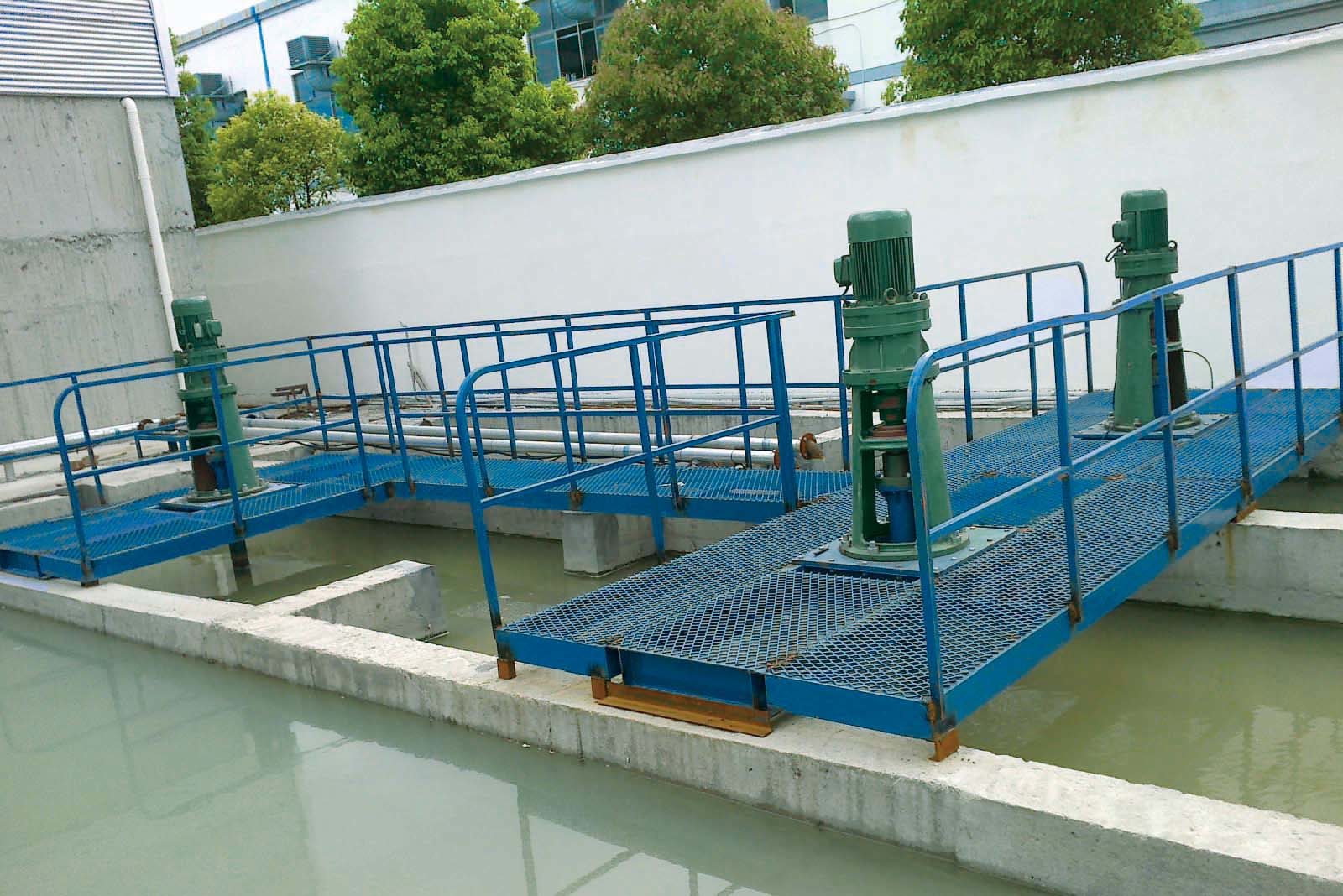 Equip with aggregates separating machine, one unit can be used for two mixer truck washing. Separated aggregates can be reused. Waste water treatment meet requirements.
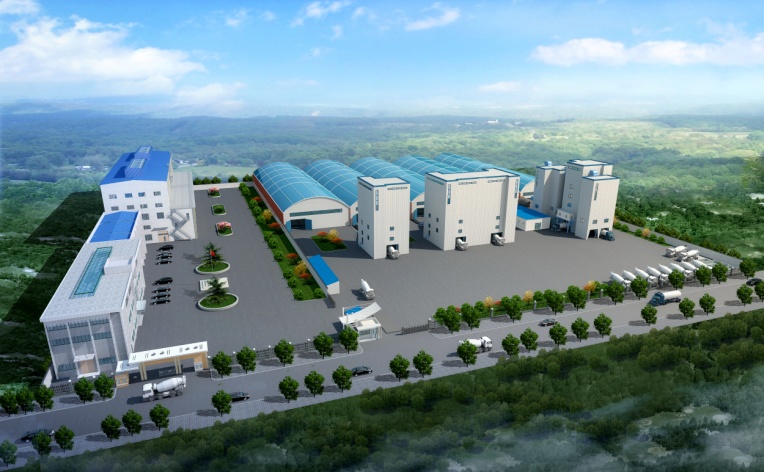 Wonderful Appearance
The plant looks splendid
Other characteristics of the Plant
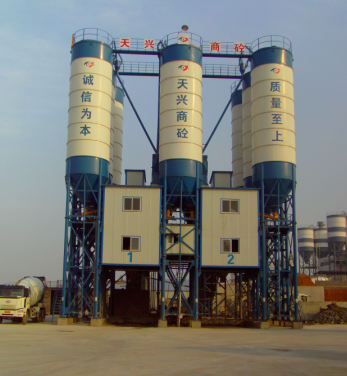 1.Mixer

2.Subtraction weighing used for powder materials

3.Self-aligning belt
  conveyor

4.Automatic 
  butterfly valve
Horizontal Twin Shaft Forcible Concrete Mixer
Strong, abrasion resistant
Made with Italian technology. The “ω” mixing bowl  is made from thick steel plate, strength is high.  It is lined with wear resistant alloy liner,  service life long,  easy replacing.
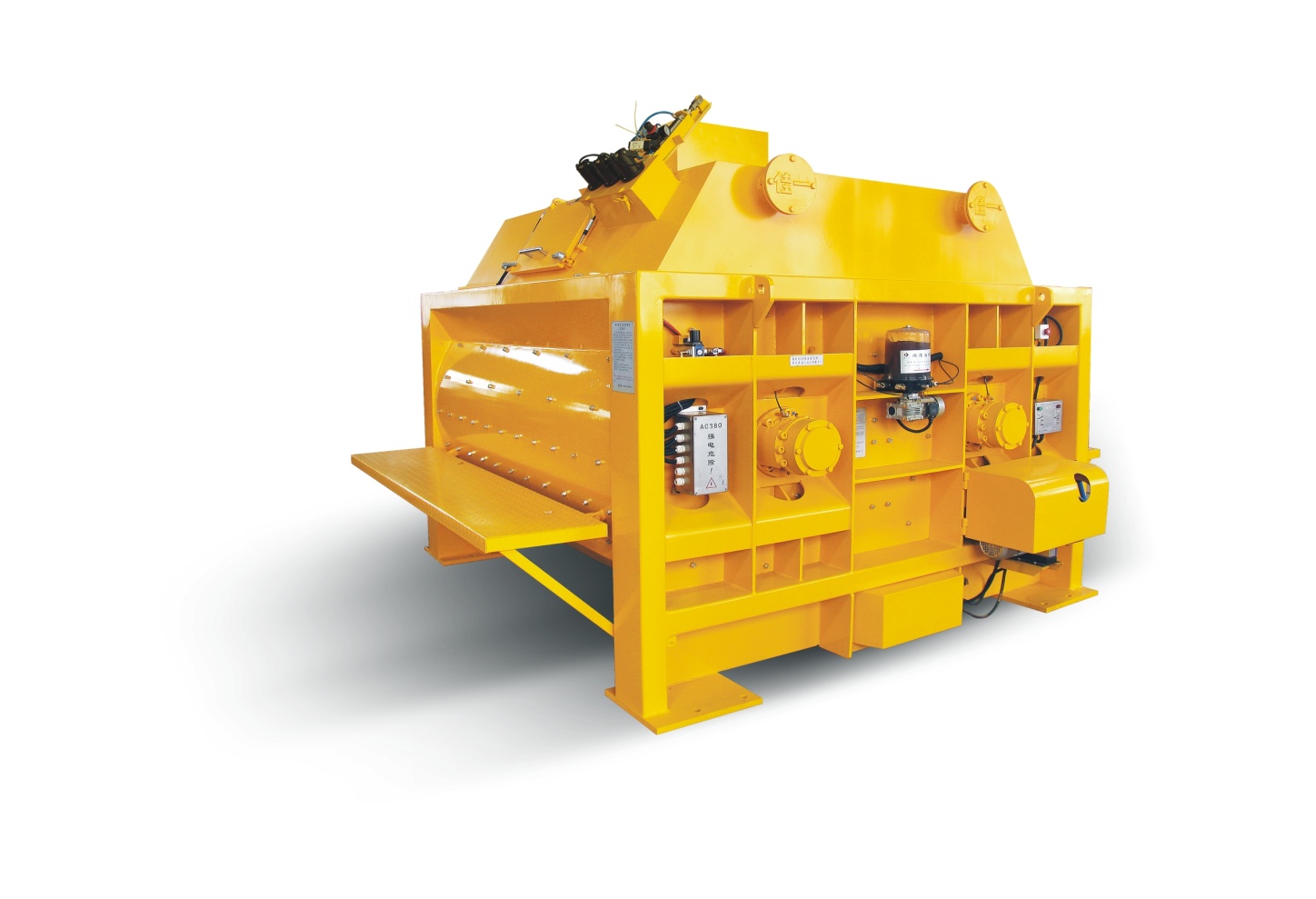 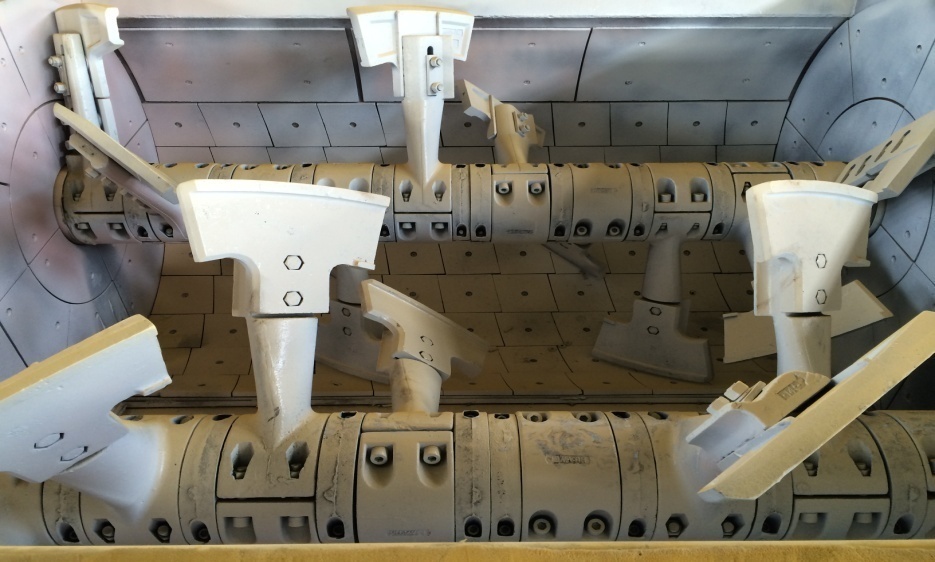 Horizontal Twin Shaft Forcible Concrete Mixer
No leakage at shaft ends
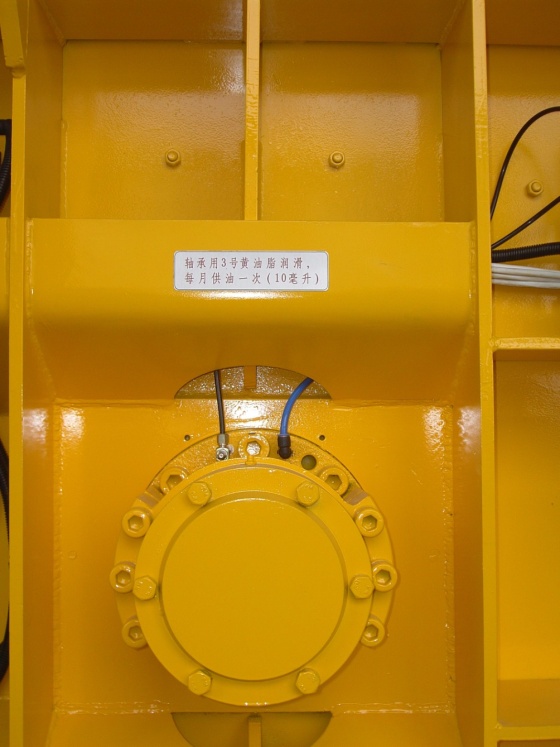 Shaft end construction：upgrade material and improve machining process, make it stronger, better performance to prevent slurry from leakage.

Shaft end seal：adopt dual seals, combination of air tight seal and oil seal, better sealing, more reliable.
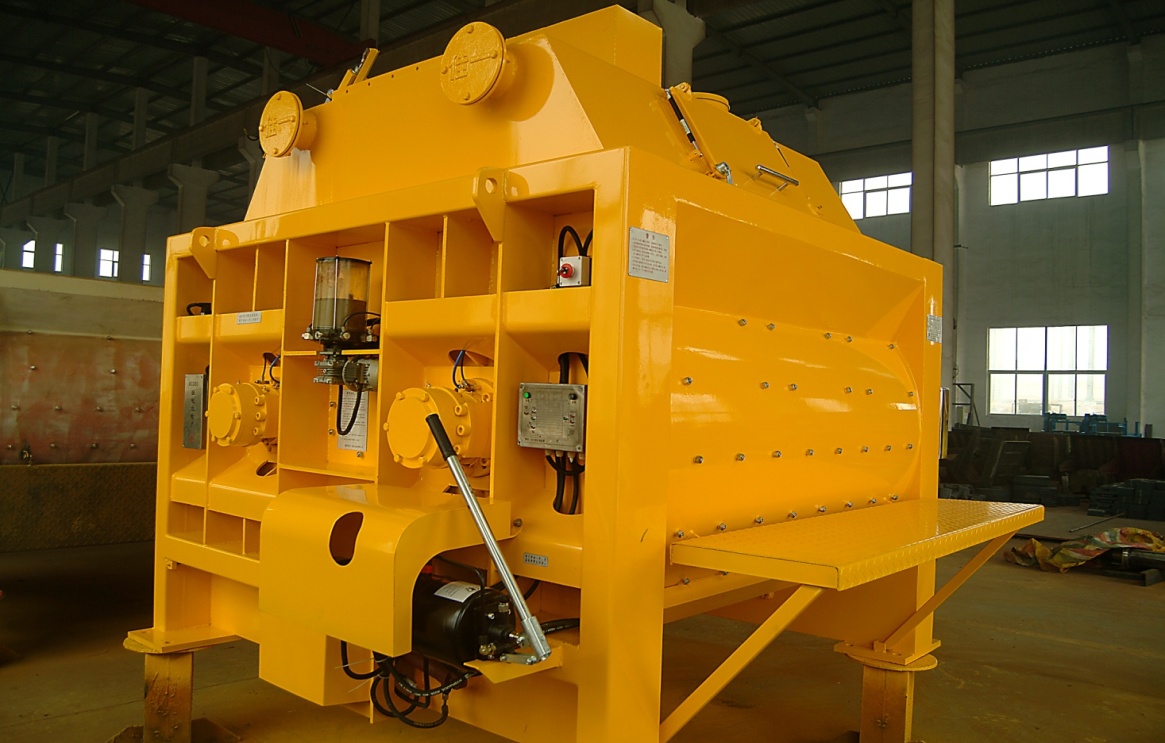 Horizontal Twin Shaft Forcible Concrete Mixer
No concrete adhere onto and embrace  around  mixing shaft
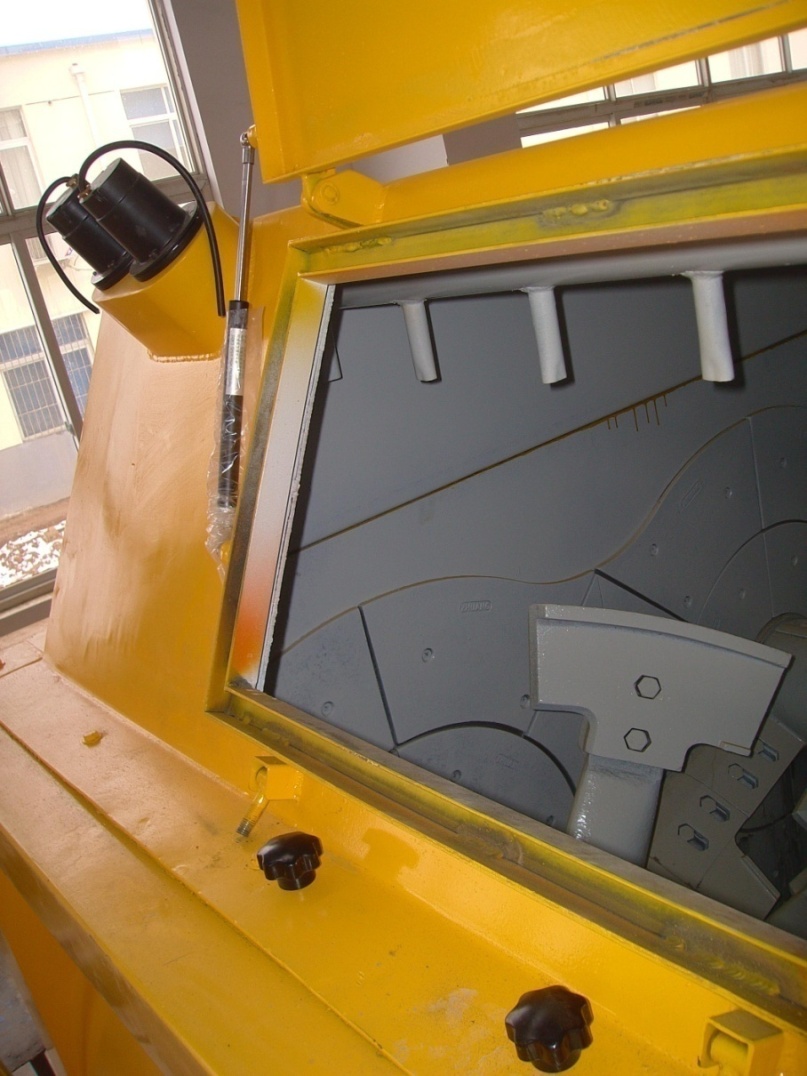 There is pressurized water shower inside the mixer, combined with materials charging at correct sequence and optimized falling point, make materials no adhere and embrace the mixing shaft. Only necessary cleaning work is removing floating dust on the upper hood. Therefore reduce manually cleaning times, save labor, decrease accident ratio.
Horizontal Twin Shaft Forcible Concrete Mixer
Safety and monitoring
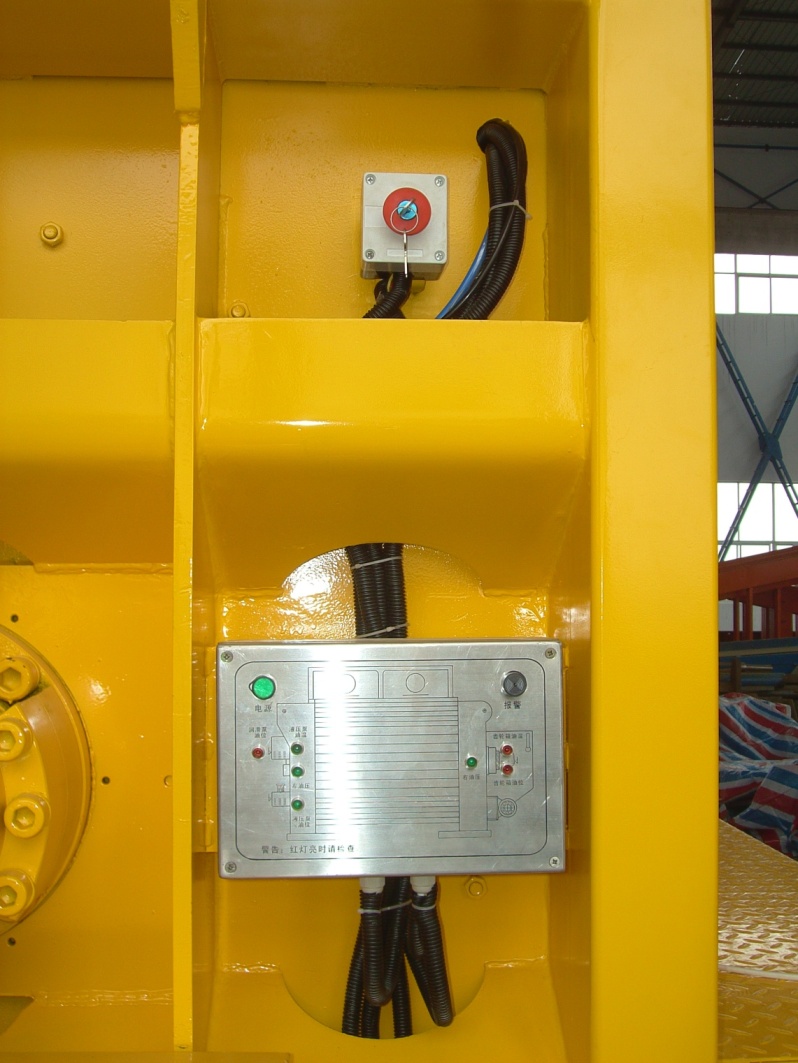 Safety:
In case emergency, the push button can be pushed down and the machine can be immediately stopped

 Monitoring device：
It can monitor level and temperature of oil in the gear box and in hydraulic power pack used for concrete discharging.
Horizontal Twin Shaft Forcible Concrete Mixer
Slump monitoring
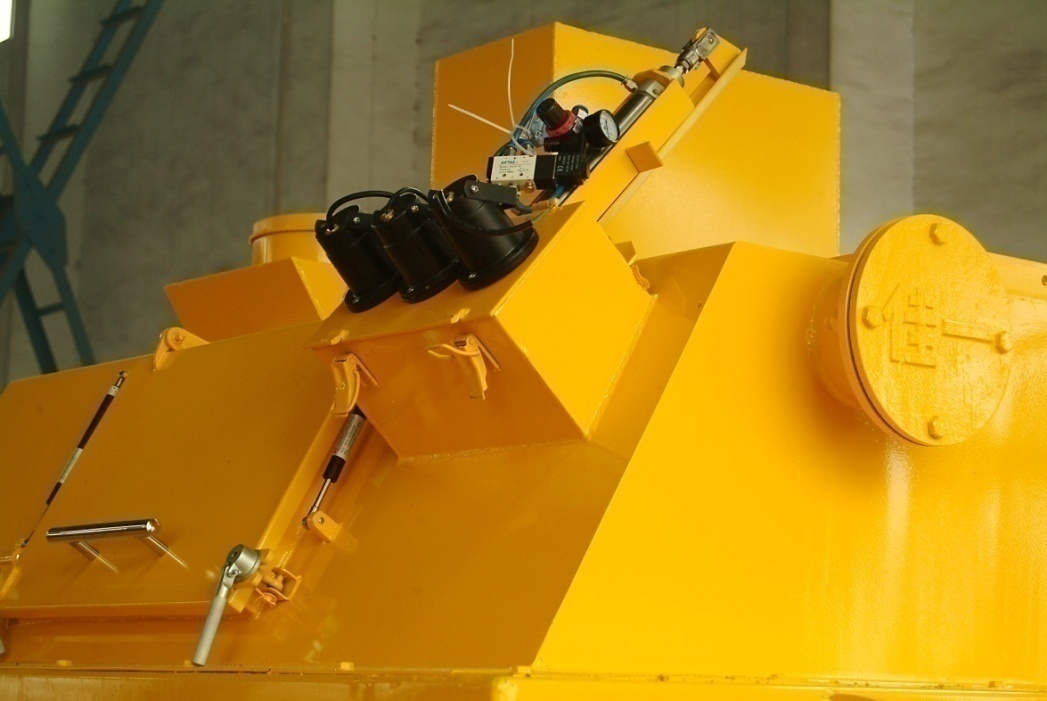 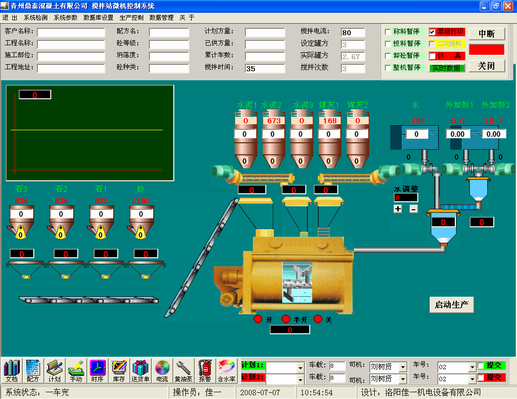 Direct watching:
              There is infrared camera  system installed on the mixer, the  video signal can be transmitted to monitor screen inside operator room,  therefore the operator can observe the slump at any time
Indirect watching:
               May check mixing  motor current curve  in control interface displayed on the monitor screen.  The less the current the more the slump, vice versa.
Horizontal Twin Shaft Forcible Concrete Mixer

Centralized lubrication
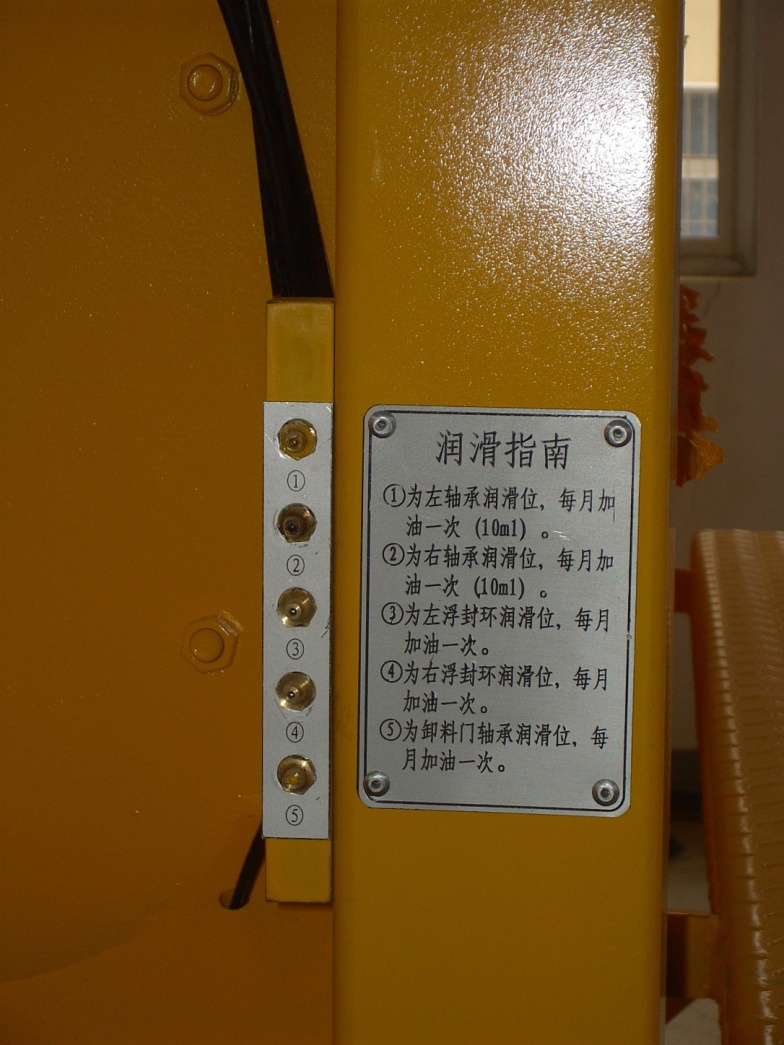 The mixer adopt centralized lubrication, greasing efficiency enhanced remarkably, careless greasing omission avoided.
Horizontal Twin Shaft Forcible Concrete Mixer
Instruction plate
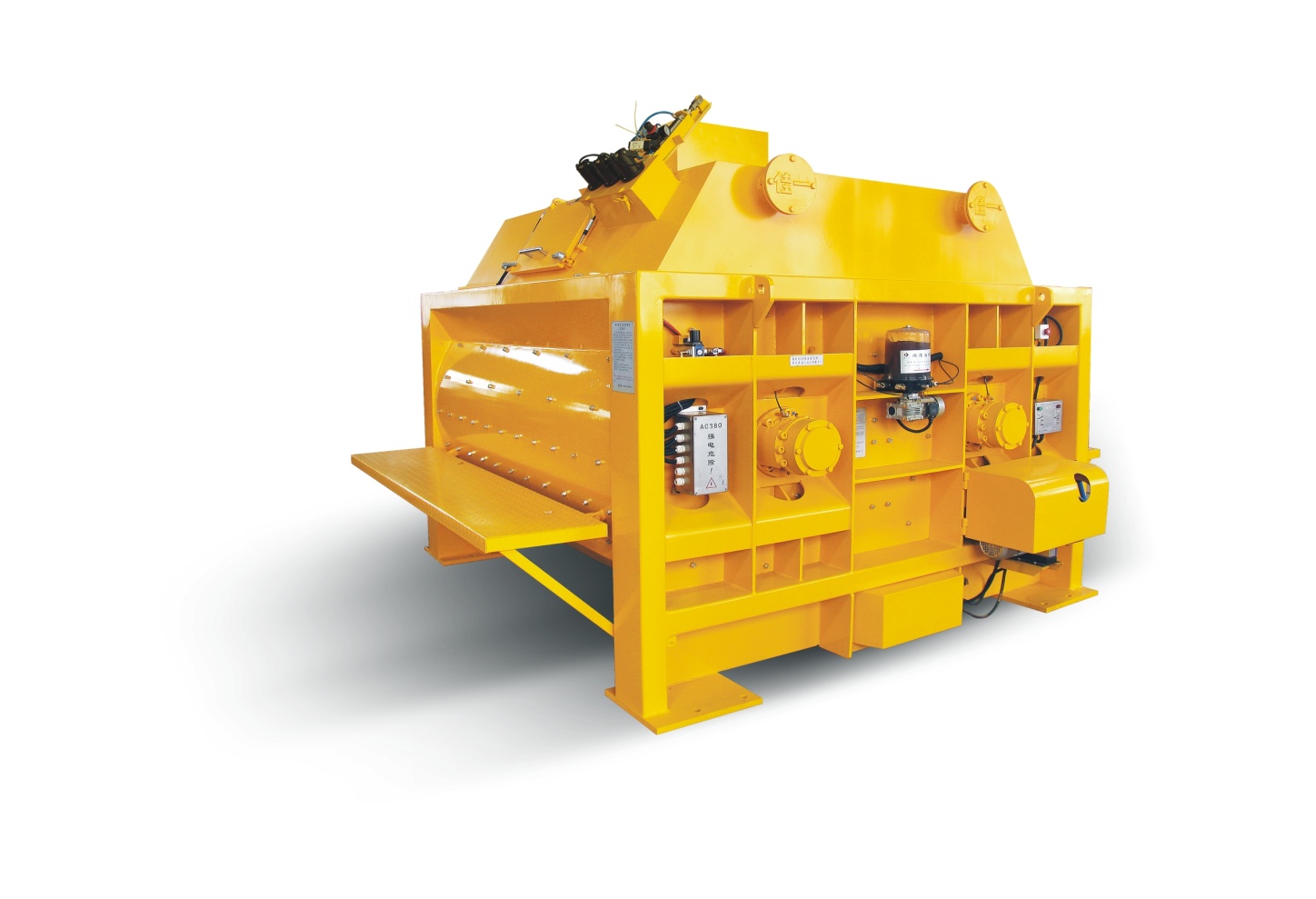 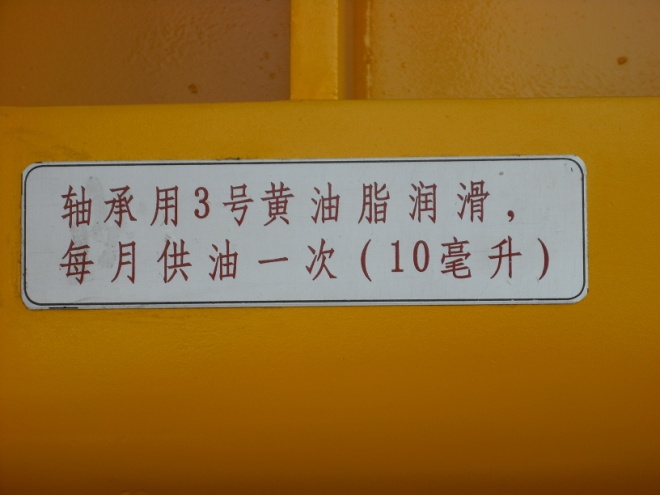 The instructions make operation simple and accurate
This instruction make maintenance easy
This warning make your operation more safe
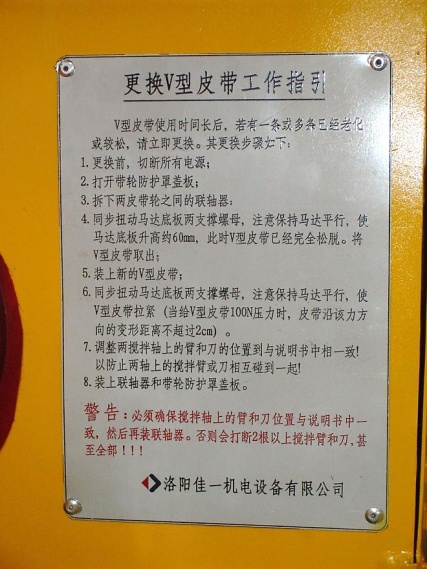 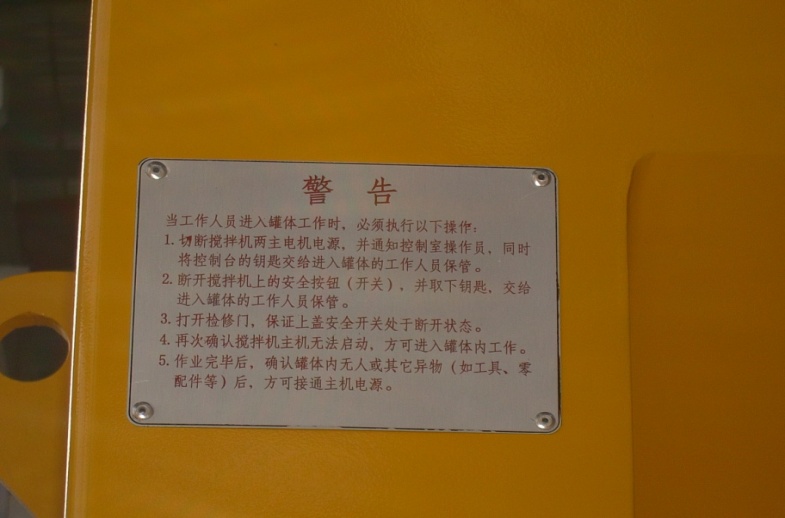 Subtraction weighing used for powder additive
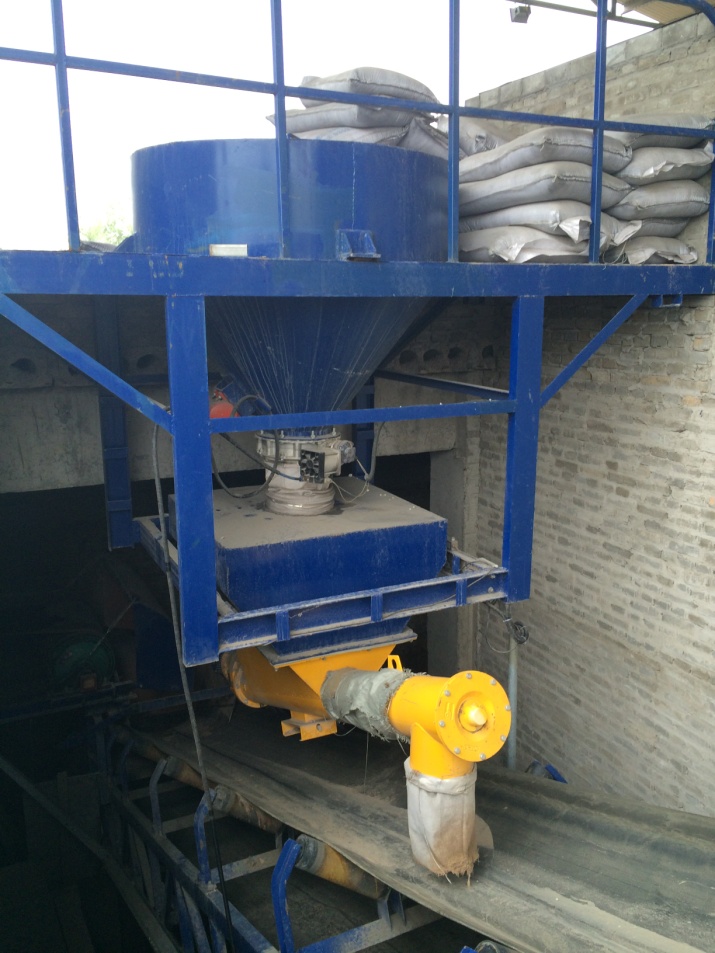 Subtraction weighing technology used for powder additive dosing. Connect screw conveyor onto weighing hopper, by the screw conveyor the additive is discharged on the aggregates which are already on the running belt, therefore prevent the additive adhere onto belt.
This device can improve dosing accuracy, and directly controlled with control system, make operation convenient, and avoid careless charging omission and /or extra charging.
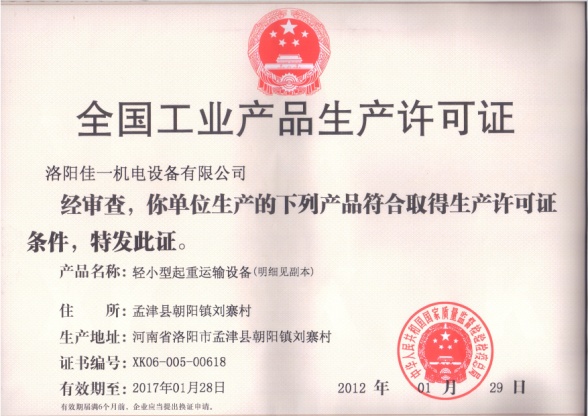 Self-aligning belt conveyor
Belt conveyor employ trough-forerake-support rollers, it can be self-adjusted to keep proper alignment  while the belt running, to avoid materials falling out. It is maintenance free.
we own national license to manufacture belt conveyor. License No. XK06-005-00618
Automatic butterfly valve for powder silo
The automatic butterfly valve open when screw conveyor start, and shut off when screw conveyor stop. Therefore the motor start with light load. It can avoid impact and leaking due to cement collapse in silo, and avoid cement over charging and  wastage.
Manually butterfly vale
Automatic butterfly valve
Plant example
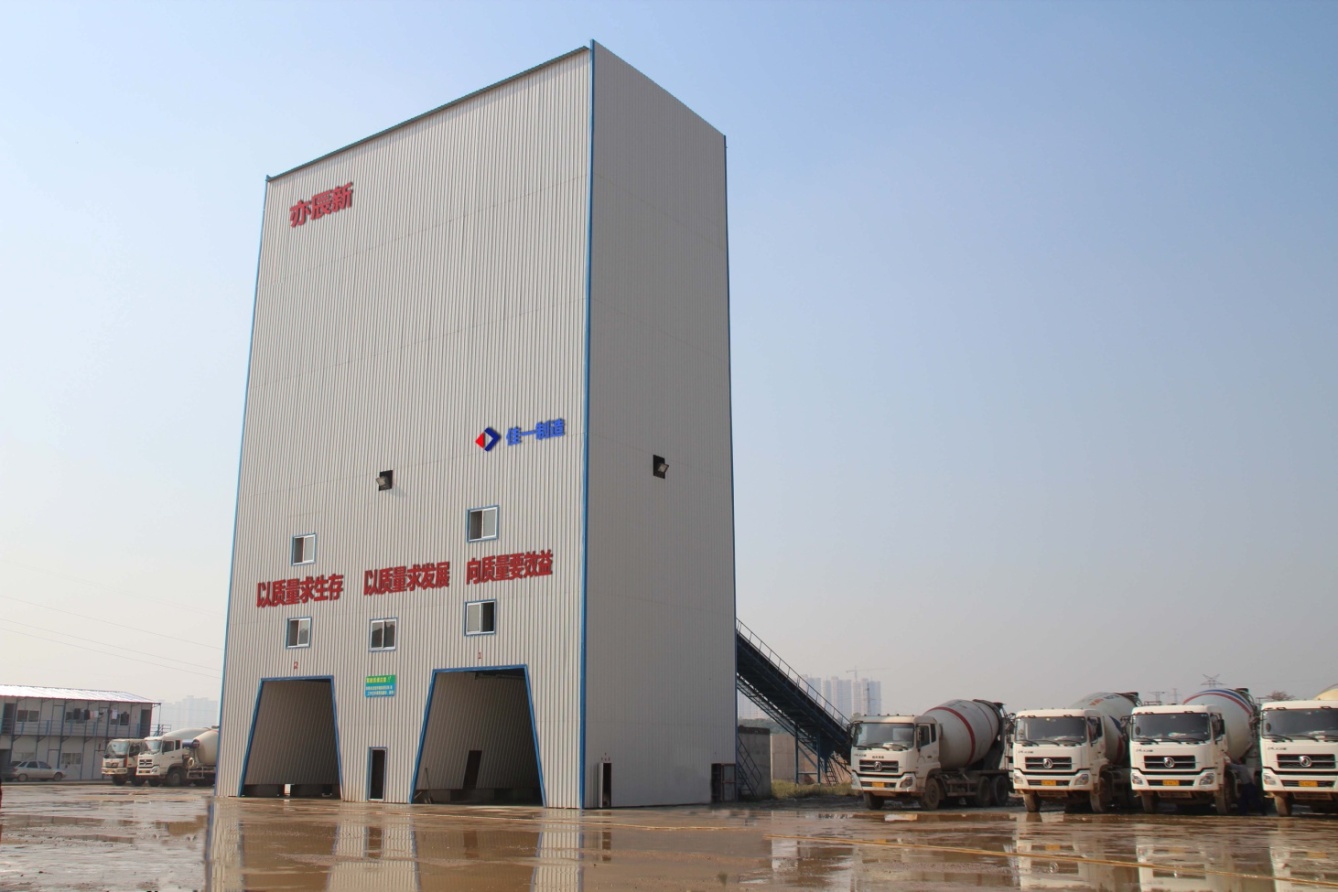 China·Wuhan
Yechen New Concrete Plant
Environment Protection Type 
2*HZS180B Twin Plant
Plant examples
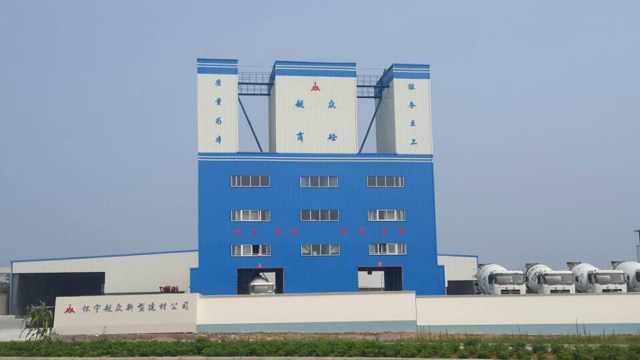 China·Anqing
Yuezhong Concrete Plant
2*HZS270C Twin Plant
Plant examples
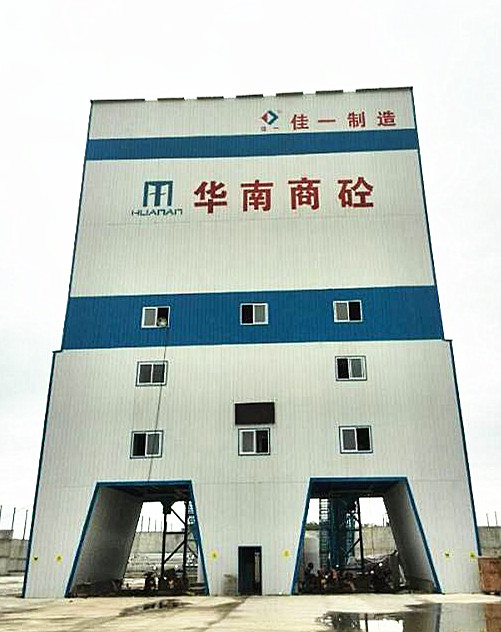 China·Wuhan
Huanan Concrete Plant
2*HZS180B Twin Plant
Plant examples
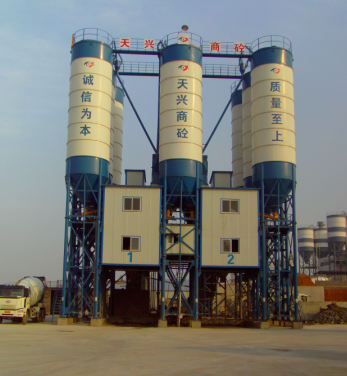 China·Luoyang
Tianxing Concrete Plant
2*HZS180C Twin Plant
Plant examples
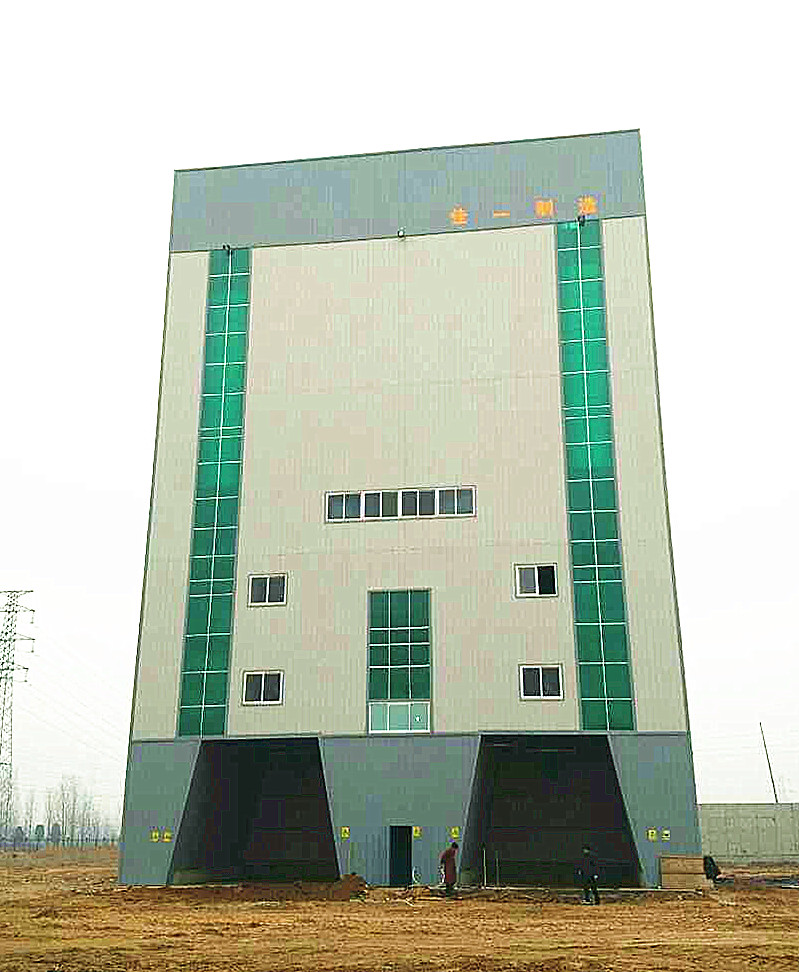 China·Zhengzhou
Xuankang Concrete Plant
Environment Protection Type 
2*HZS180B Twin Plant
Plant examples
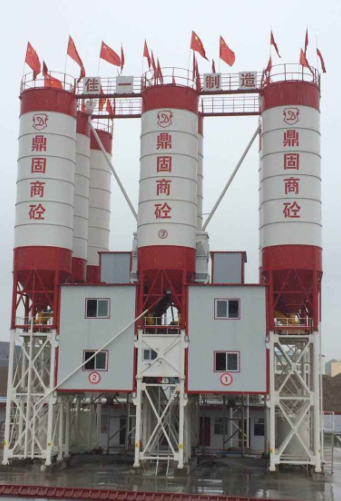 China·Luoyang
Dinggu Concrete Plant
Environment Protection Type 
2*HZS180C Twin Plant
Plant examples
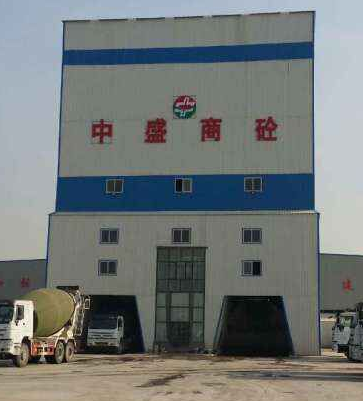 China·Shijiazhuang
Zhongsheng Concrete Plant
Environment Protection Type 
2*HZS180B Twin Plant
Plant examples
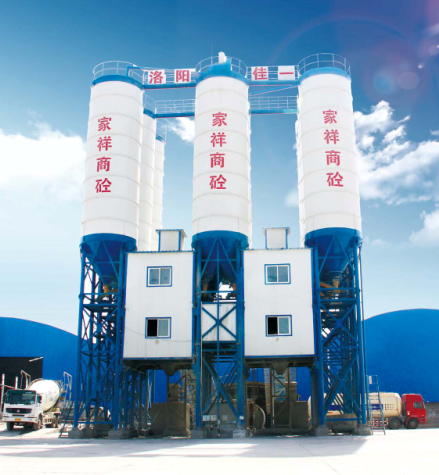 China·Wuhan
Jiaxiang Concrete Plant
2*HZS180C Twin Plant
Plant examples
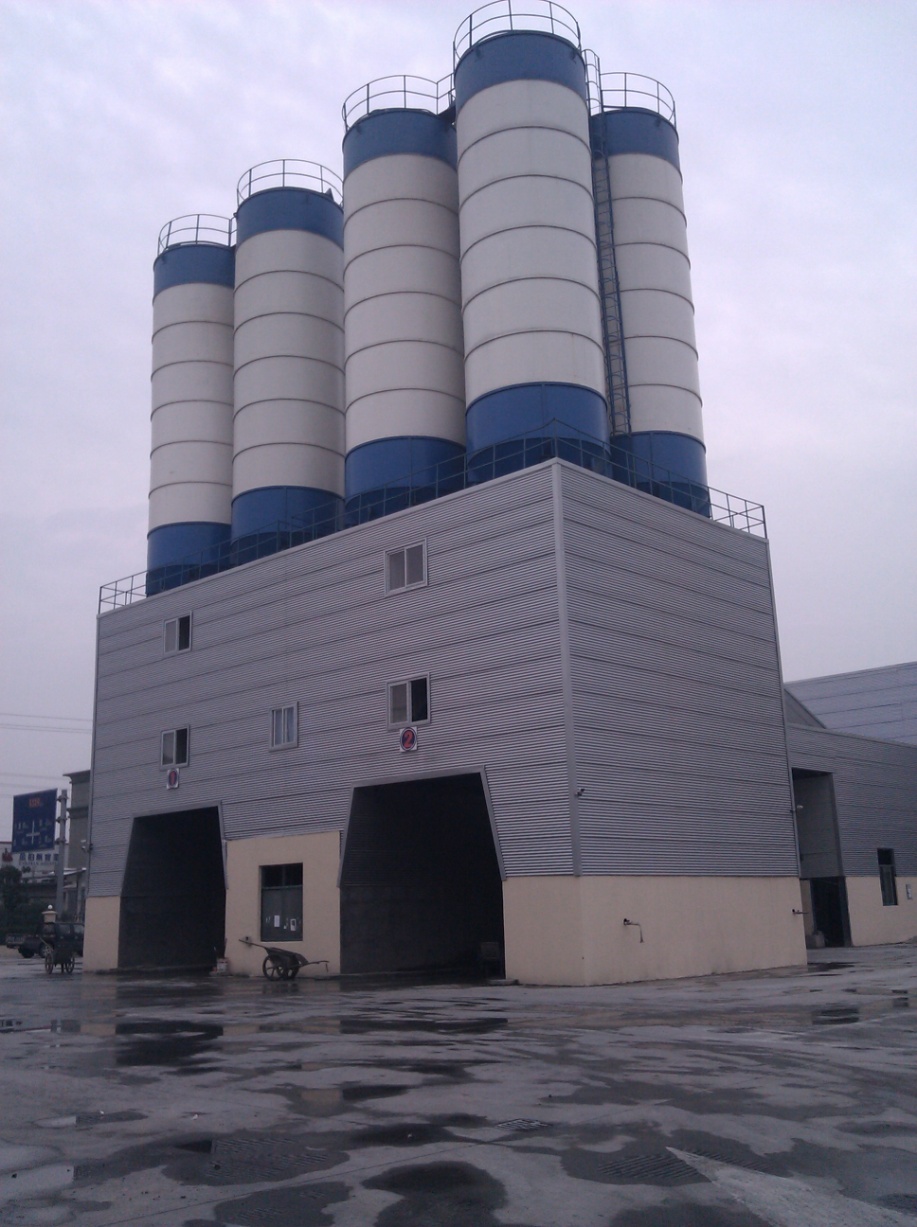 China·Wuhan
Zhuyuan Concrete Plant
2*HZS180B Twin Plant
Plant examples
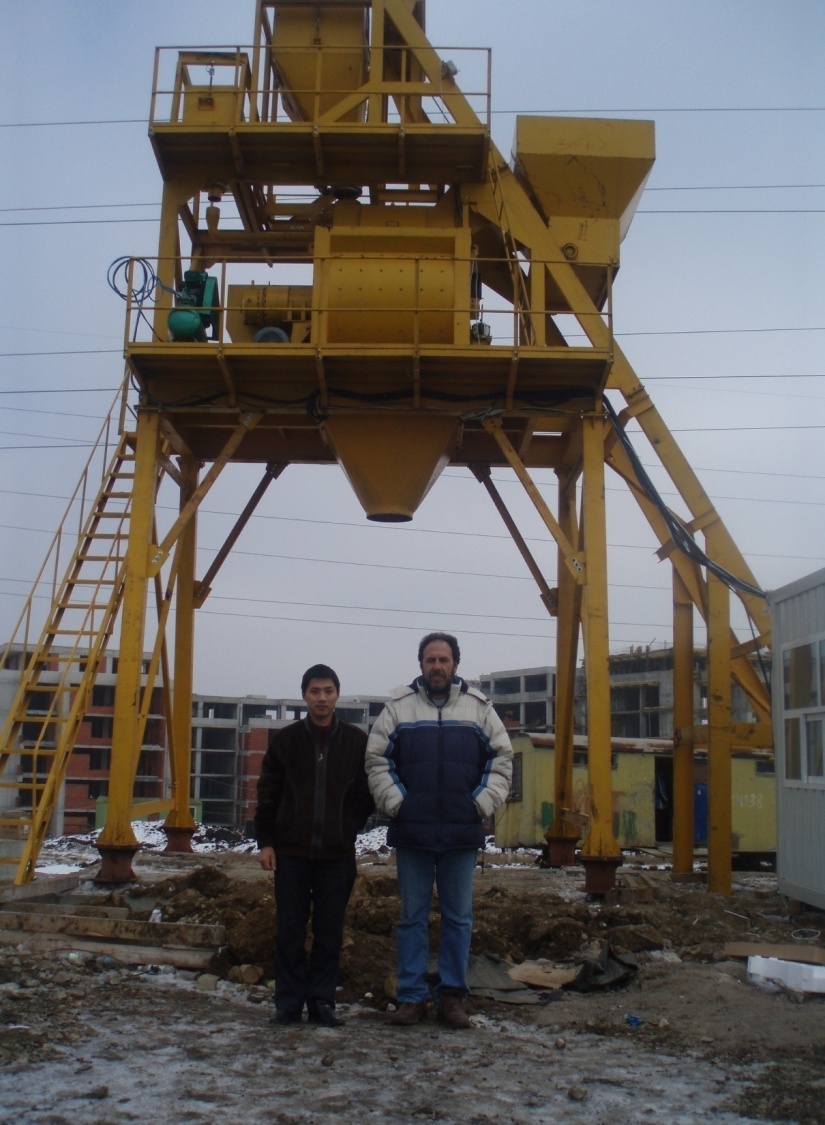 Bulgaria
Economical Concrete Batching Plant HZS75A
Plant examples
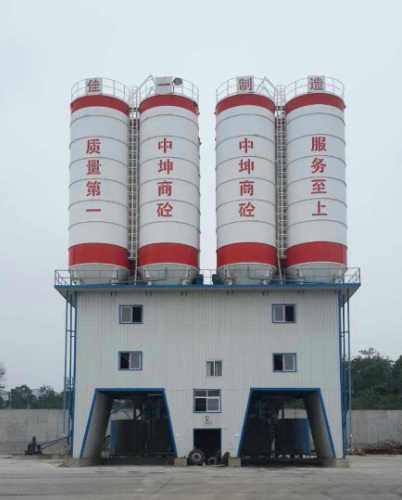 China·Luoyang
Zhongkun Concrete Plant
2*HZS180C Twin Plant
Plant examples
China·Ningbo
Xili Concrete Plant
2*HZS180C Twin Plant
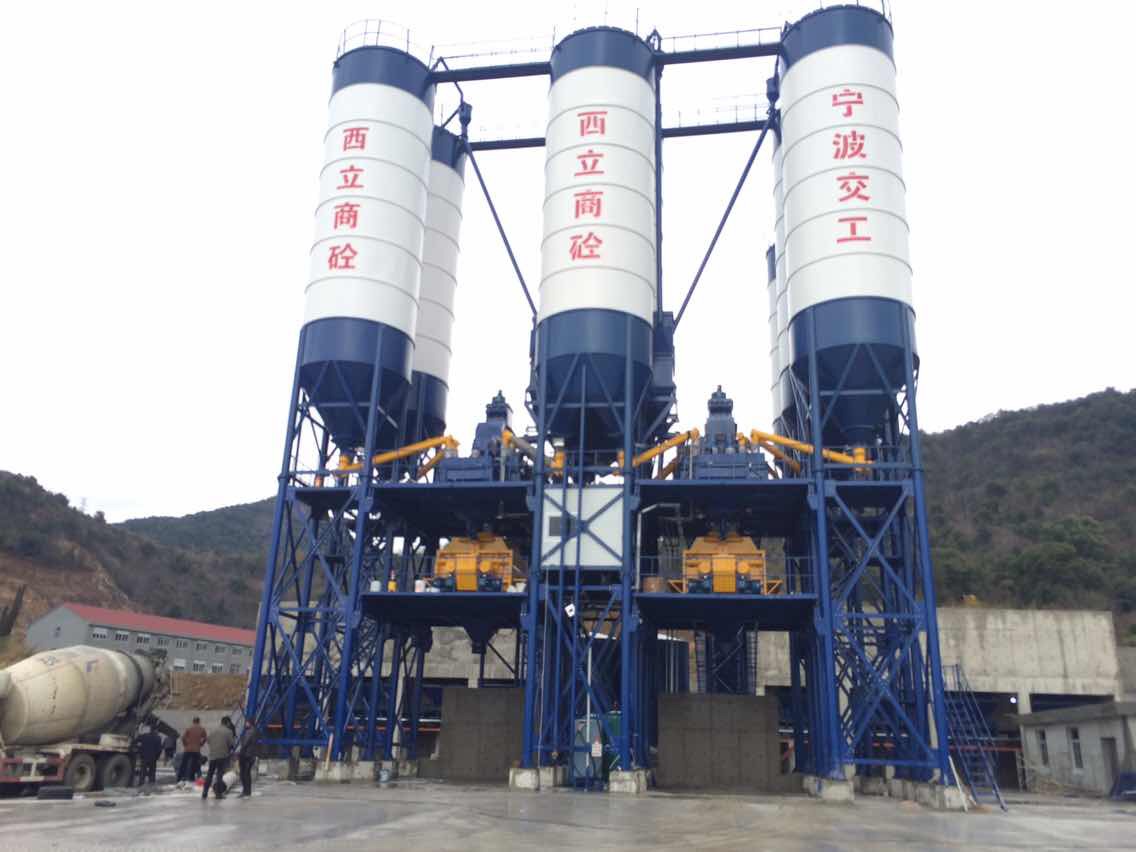 You are welcome to visit our beautiful city
Ancient Times
As Capital City of China for 13 Dynasties 
With Thousands Years  History
 Origin of Chinese Culture and Civilization
Nowadays 
A Famous Modern Innovative Industrial  City, 
Chinese Machinery Manufacturing Base
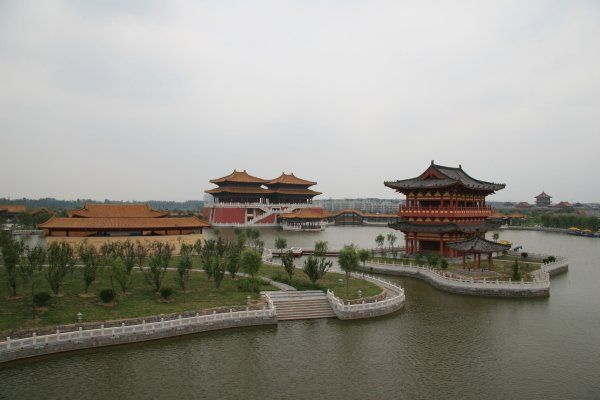 You are welcome to visit our beautiful city
Longmen Grottoes
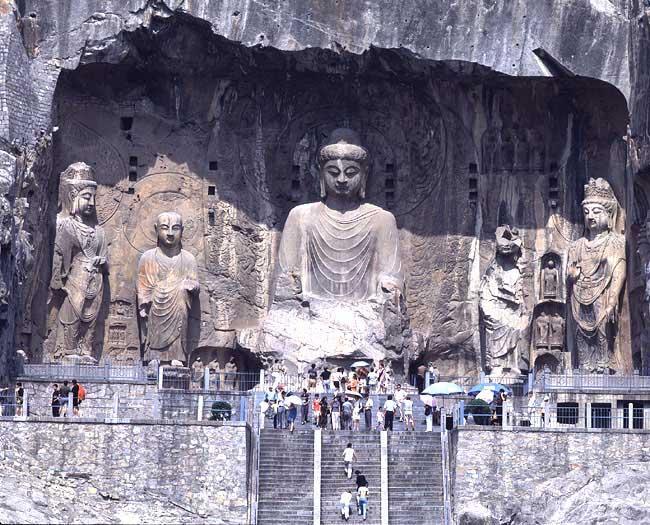 World Culture Heritage
You are welcome to visit our beautiful city
洛阳地脉花最宜  
      牡丹尤为天下奇
Luoyang Peony Flower Is The  Best in The World
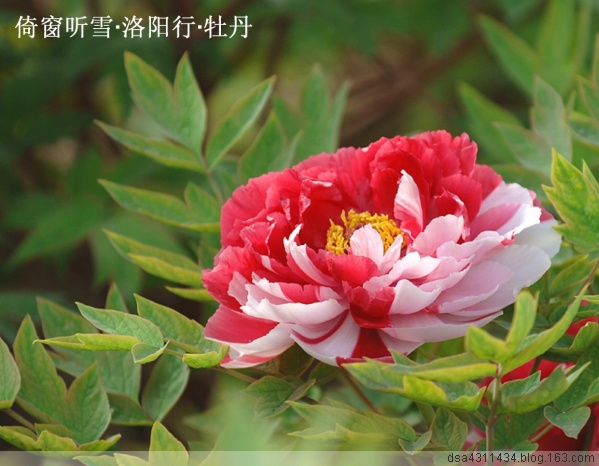 You are welcome to visit our beautiful city
如花绽放  ·水席一绝
【牡丹燕菜】
Delicious Royal Food
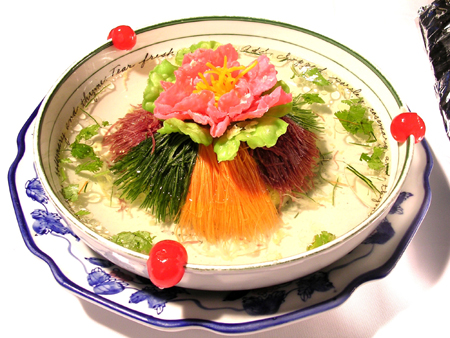 Wish a successful business cooperation !

Mr.Li Jinfu,  Oversea Sales Manager

Mobile/wechat/whatsApp:   +86 18937917628

Skype:    lijinfu58           QQ: 2956729

E-mail:  salesmanager.ljf@sinbrma.com
Thanks